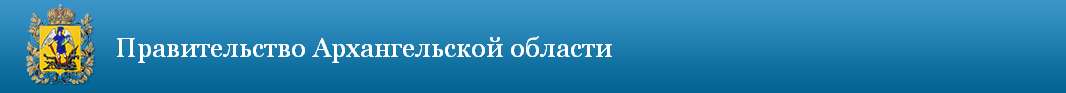 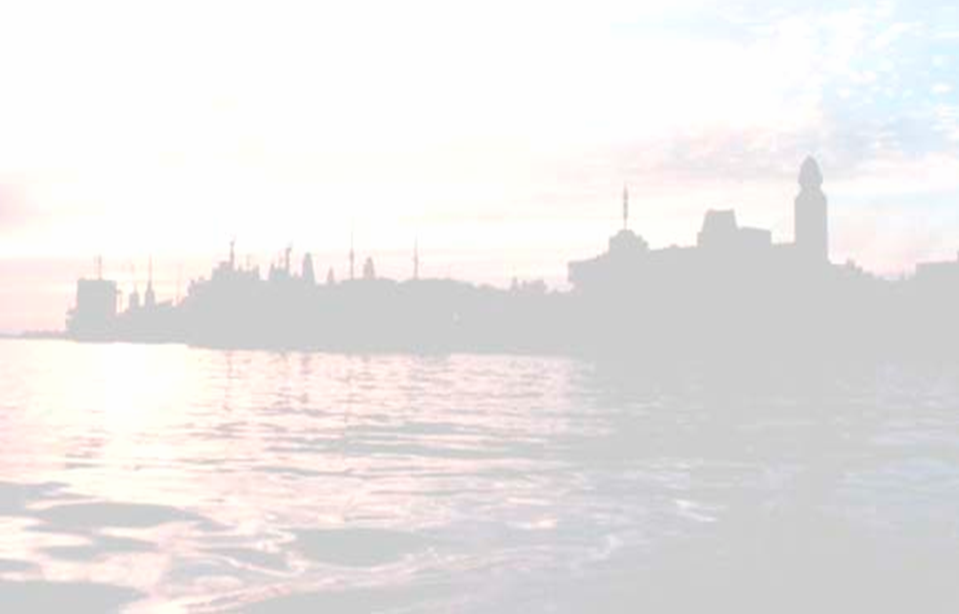 Об информации Правительства Архангельской области о состоянии автомобильных дорог общего пользования федерального, регионального и местного значения, дорожных сооружений (мостов, мостовых переходов, ледовых переправ) на территории Архангельской области и мерах, принимаемых Правительством Архангельской области по приведению их в нормативное состояние в целях обеспечения безопасности дорожного движения и повышения связности территории Архангельской области
Докладчик: Кривов Вадим Иванович, 
министр транспорта Архангельской области
Министерство транспорта Архангельской области
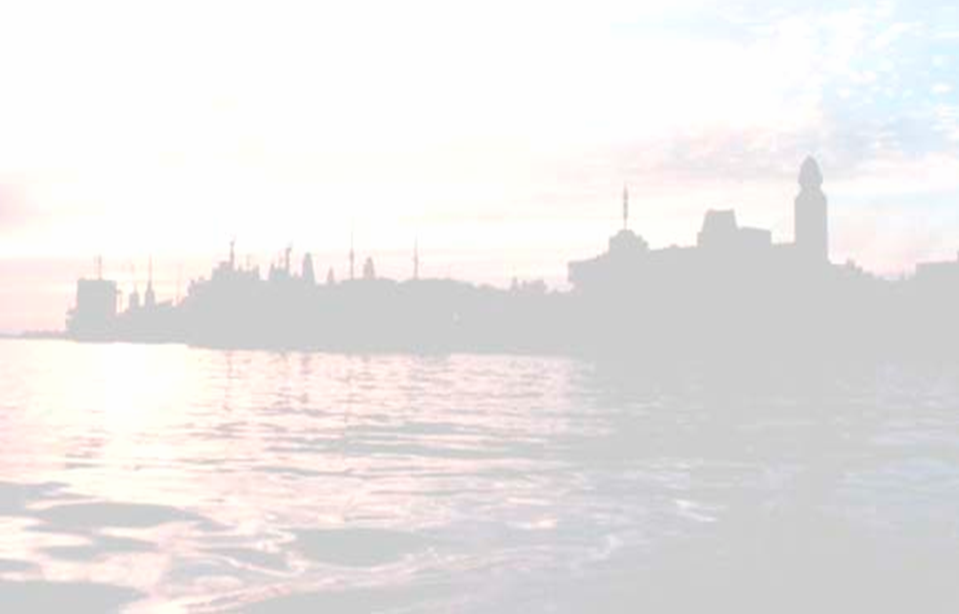 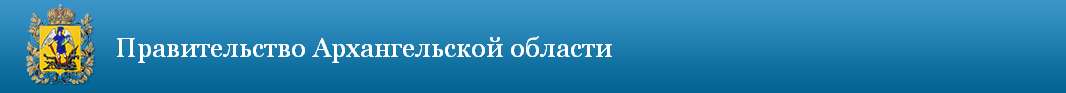 I. О состоянии автомобильных дорог общего пользования федерального, регионального и местного значения, дорожных сооружений (мостов, мостовых переходов, ледовых переправ) 
на территории Архангельской области
Министерство транспорта Архангельской области
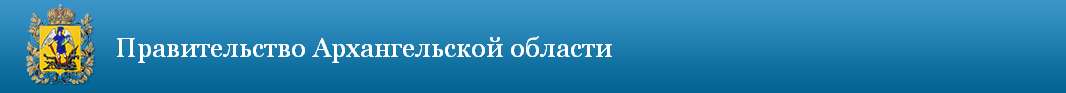 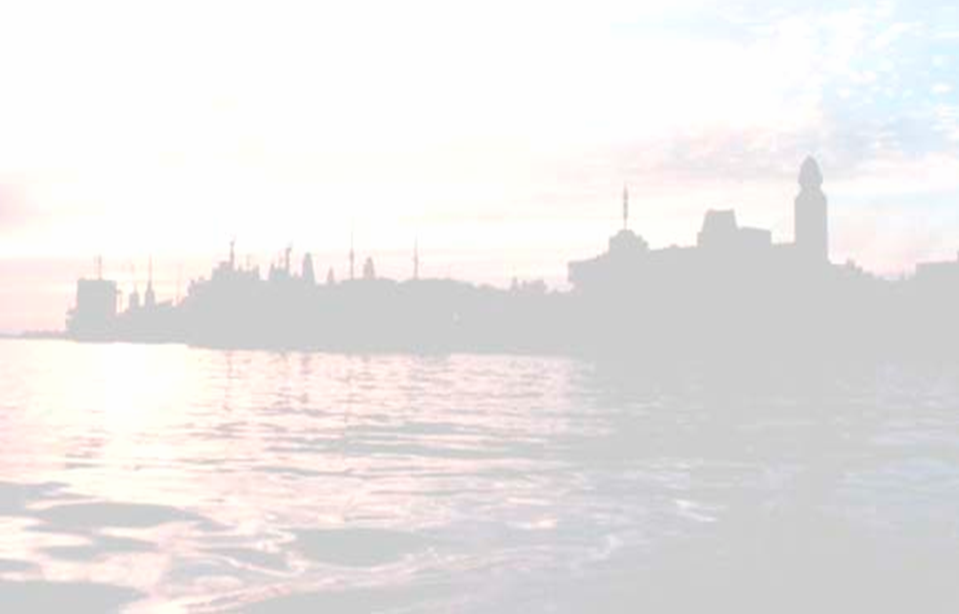 Протяженность автомобильных дорог Архангельской области по состоянию на 1 января 2019 года
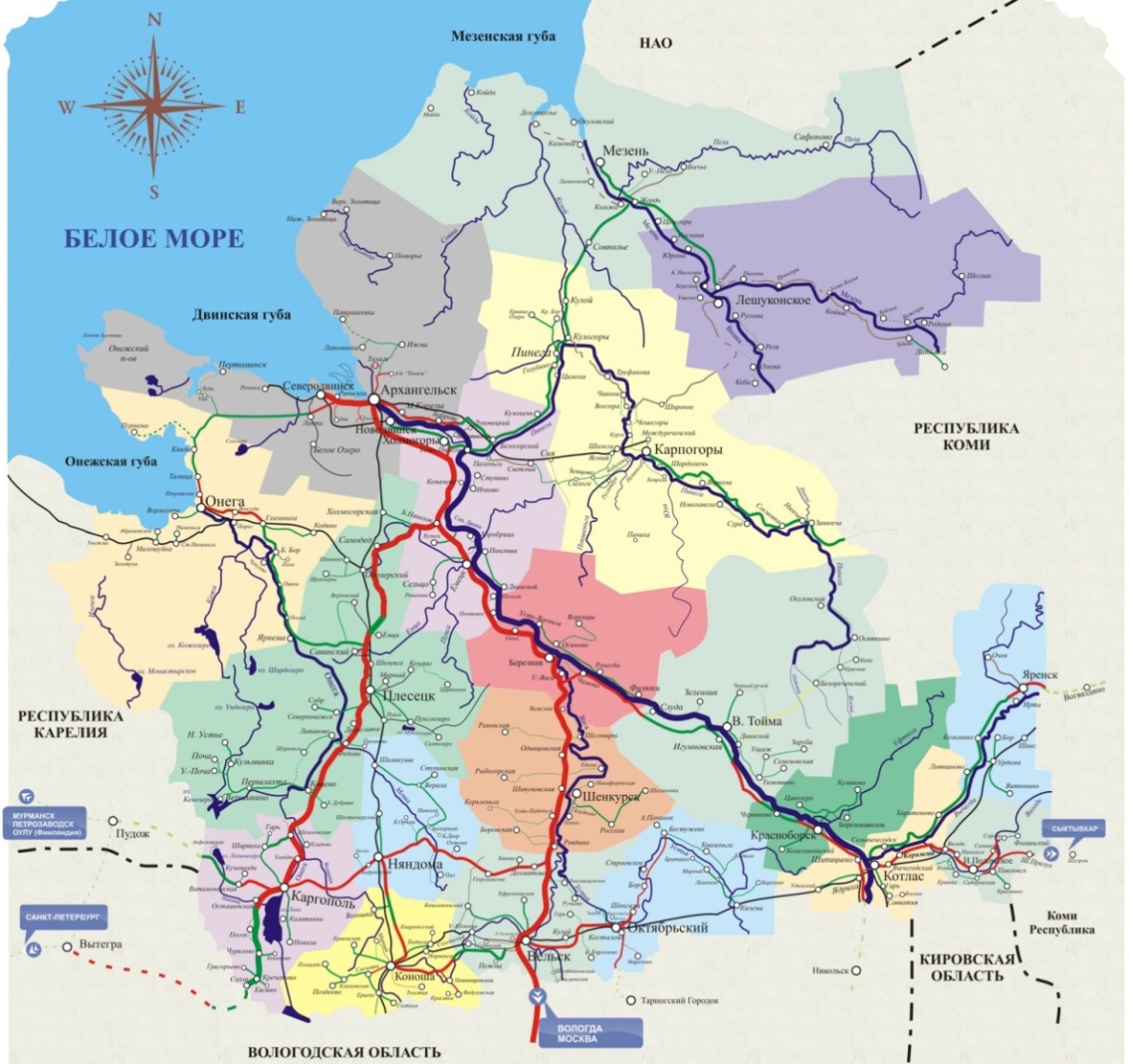 Федеральные: 592,407 км 
из них 88,4% соответствует требованиям транспортно-эксплуатационного состояния по прочности, ровности и сцеплению (шероховатости)

Региональные: 7 617,1 км 
из них 15,0% – в  нормативном состоянии 
 
Местные: 11 930,36 км
из них 4,2% – в нормативном состоянии
Министерство транспорта Архангельской области
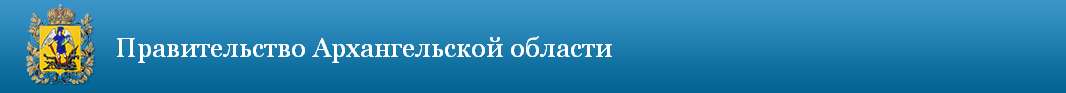 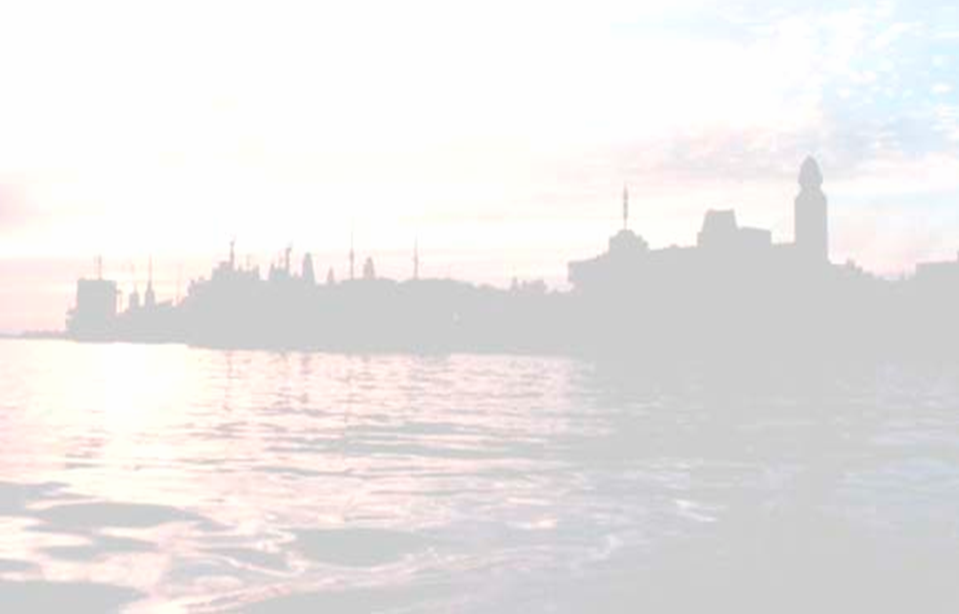 Состояние мостового хозяйства Архангельской области
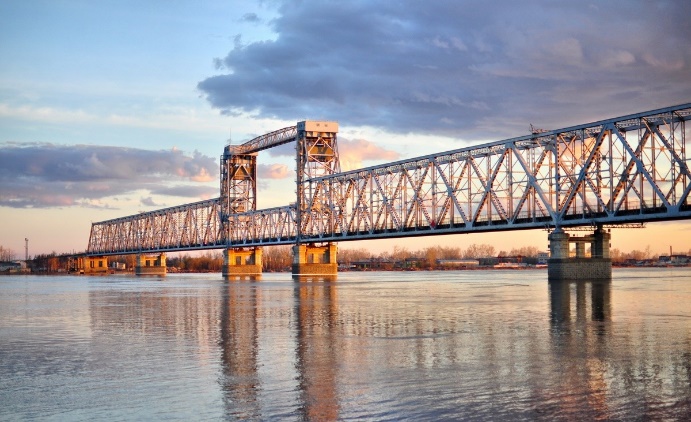 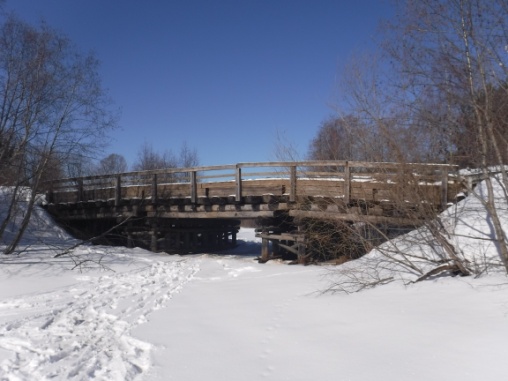 Мосты и путепроводы на региональных дорогах: 594 шт. из них:
- соответствуют нормативным требованиям –  459 шт.
- не соответствуют – 135 шт.
Мосты и путепроводы на федеральных дорогах: 52 шт. из них:
- соответствуют нормативным требованиям – 38 шт.
- не соответствуют – 14 шт.
Мосты и путепроводы на местных дорогах: 456 шт. из них:
соответствуют нормативным требованиям – 324 шт.
- не соответствуют - 132 шт.
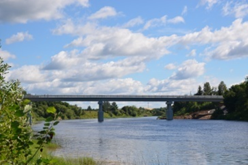 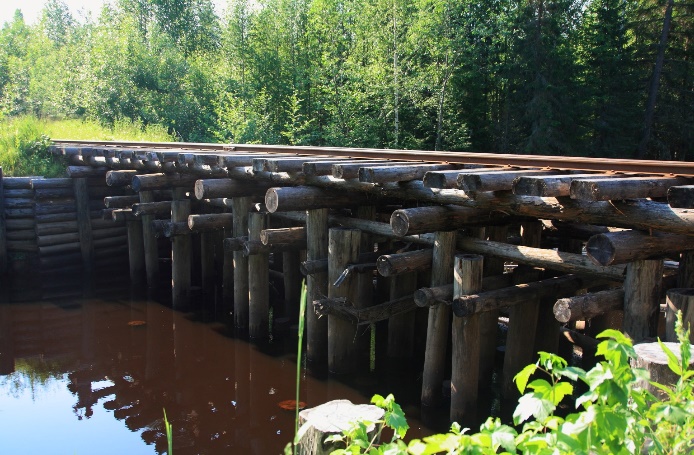 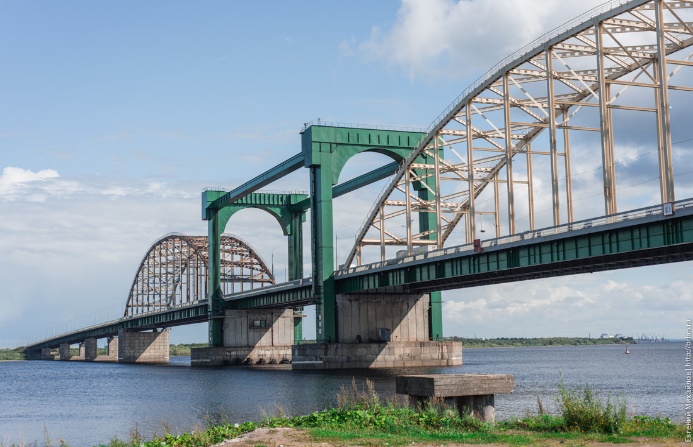 Министерство транспорта Архангельской области
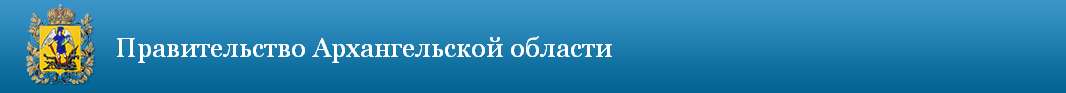 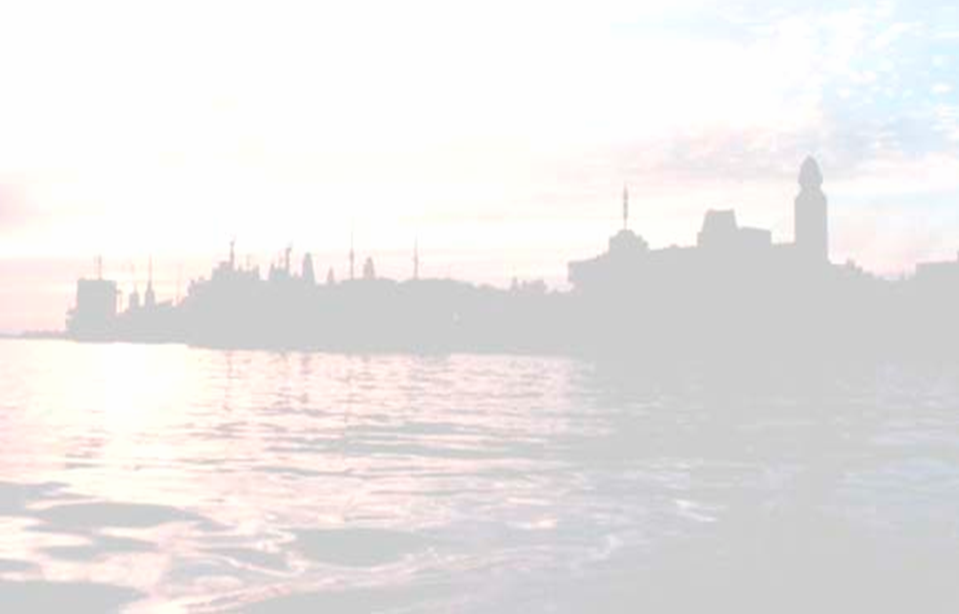 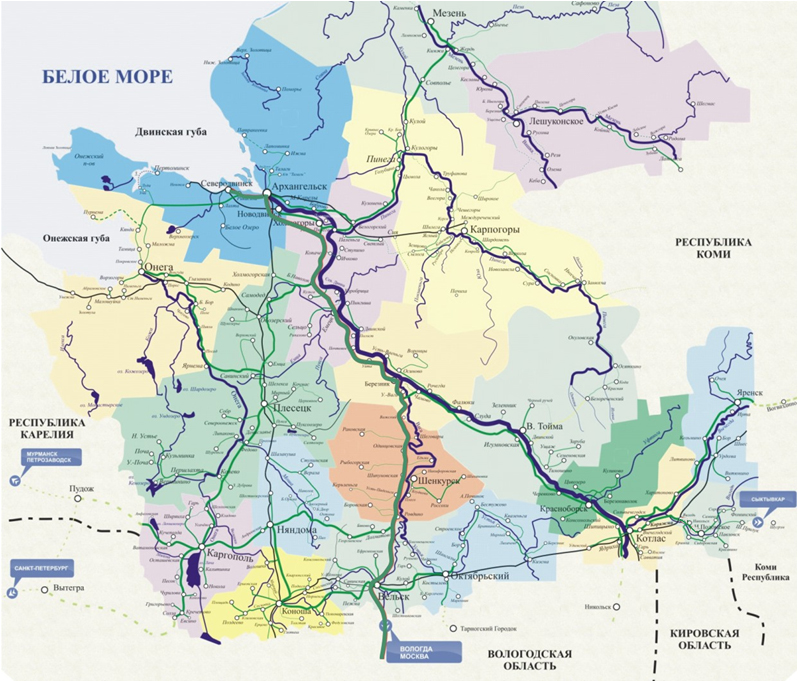 Летние переправы Архангельской области
Всего 60 переправ, из них: 
- на региональных дорогах – 16 шт.
- на местных дорогах – 44 шт.
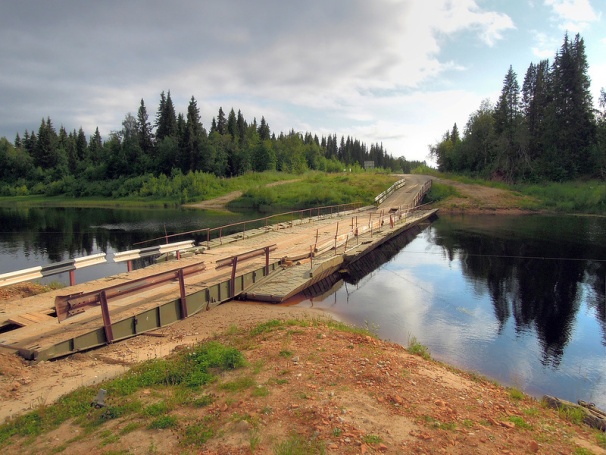 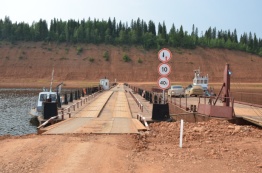 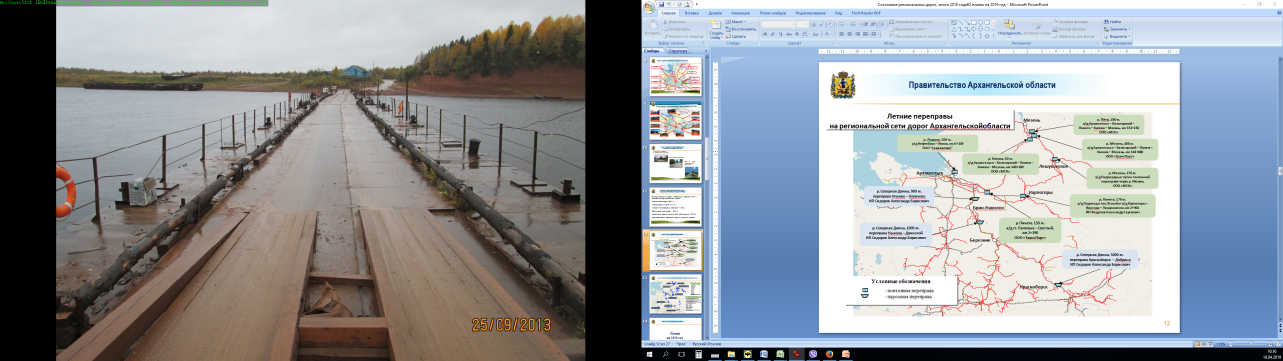 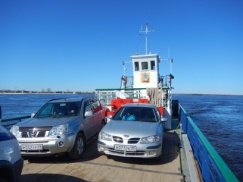 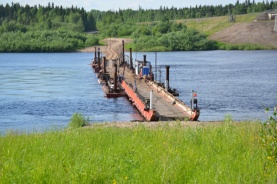 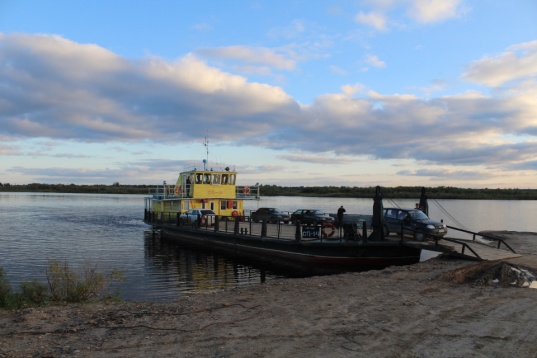 Министерство транспорта Архангельской области
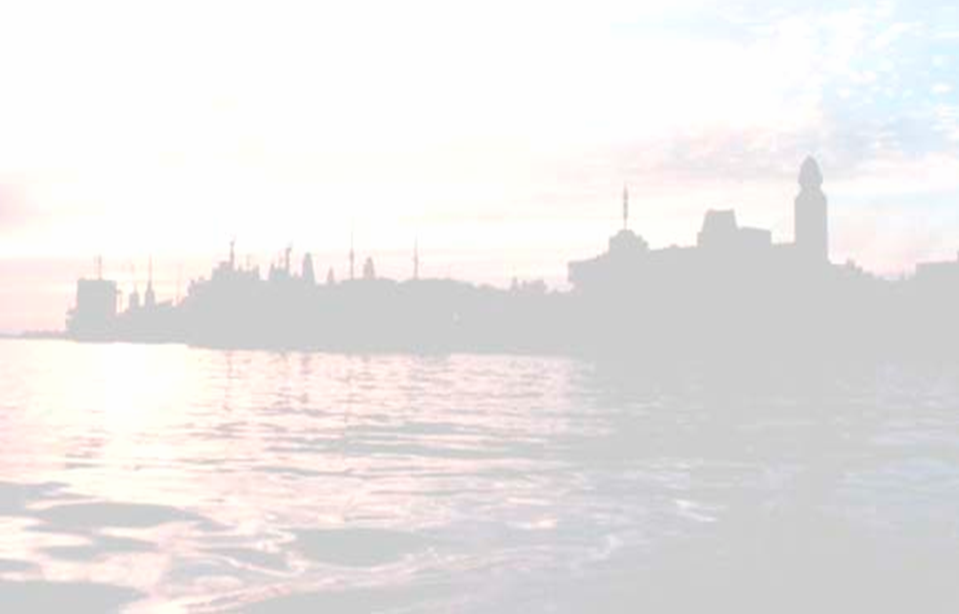 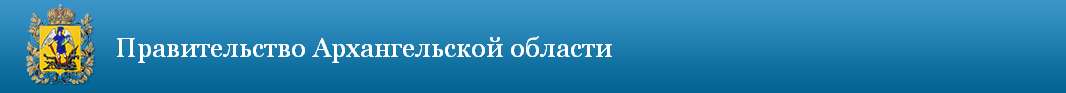 Ледовые переправы Архангельской области
ВСЕГО 128 шт., из них: 45 шт. – региональные
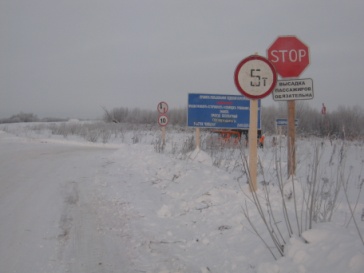 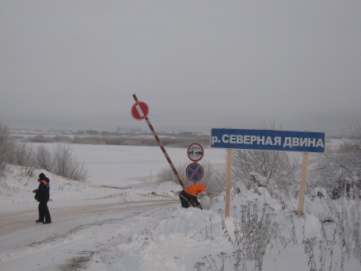 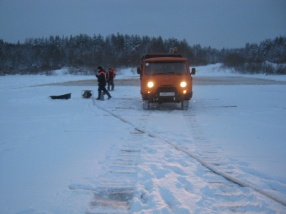 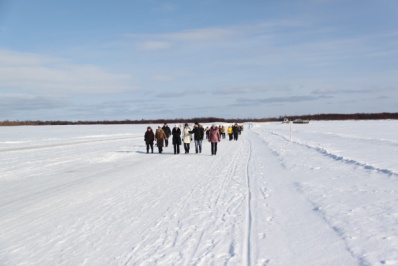 Министерство транспорта Архангельской области
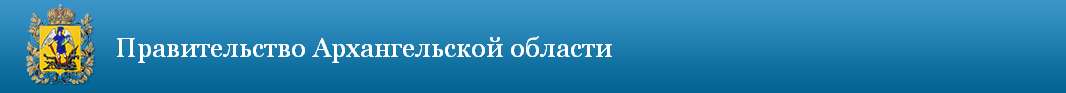 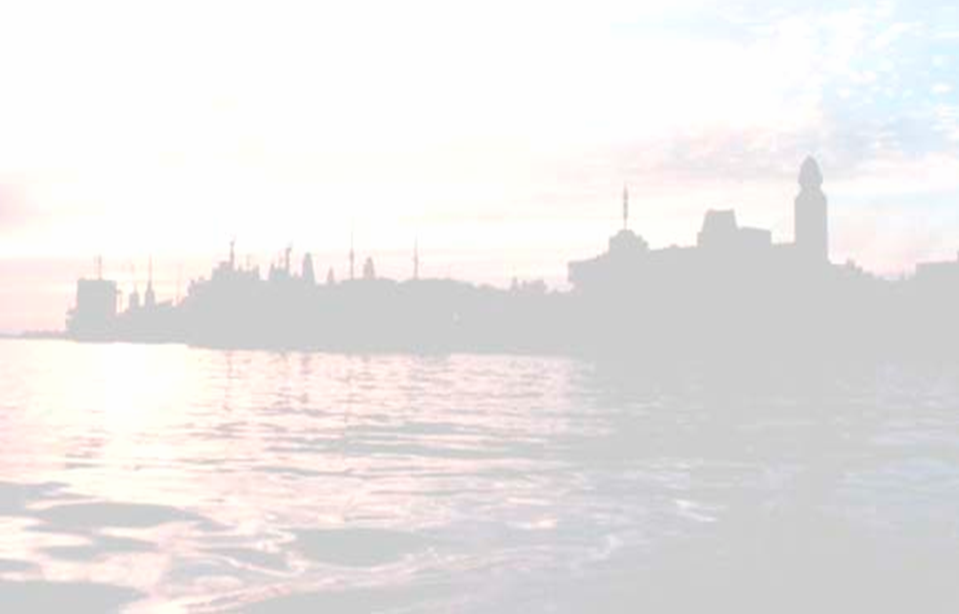 II. О выполненных мероприятиях в 2018 году
Министерство транспорта Архангельской области
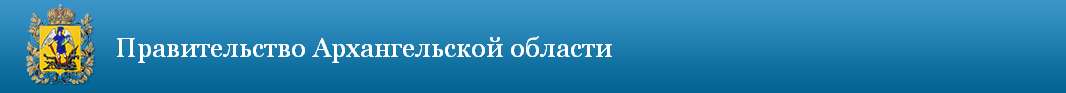 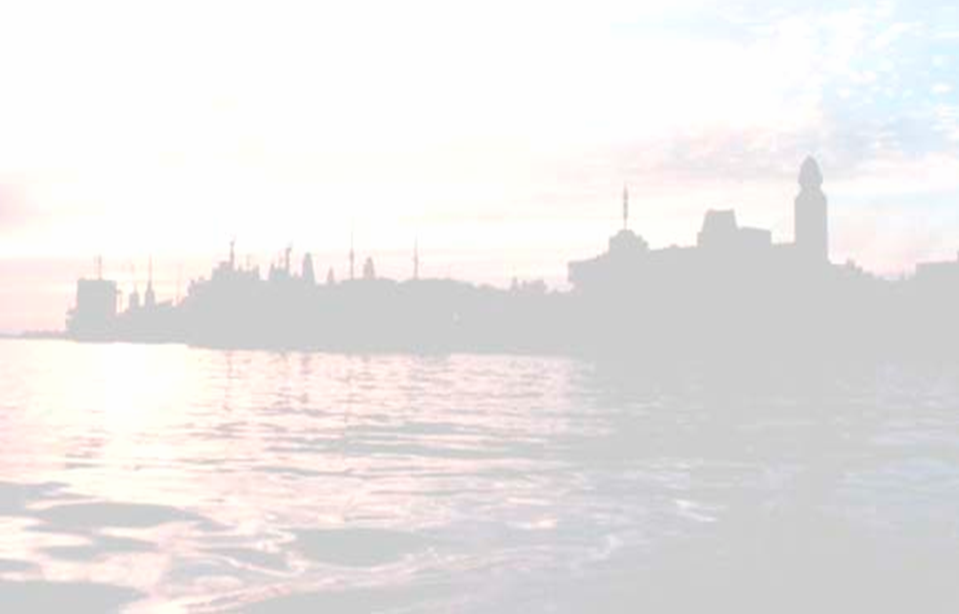 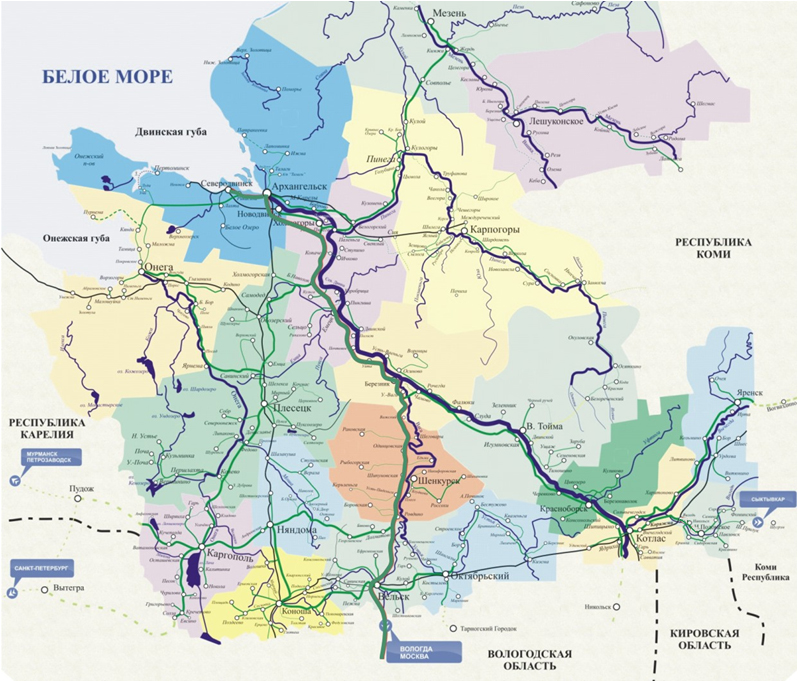 Объекты ремонта на федеральной дороге М-8 «Холмогоры»
Начало ремонта путепровода через просп. Ленинградский км 4+996
Поверхностная обработка 
км 1040+000 – км 1049+000
Ремонт путепровода через ул. Лермонтова 
км 3+480
Ремонт 
км 967+000 – км 994+400
Начало капитального ремонта моста через р. Брусовица
км 1188+318
Поверхностная обработка 
км 917+000 – км 935+000
Ремонт 
км 862+000 – км 869+000
Начало капитального ремонта моста через р. Кехта 
км 1171+845
Поверхностная обработка 
км 836+000 – км 839+228
Капитальный ремонт моста через р. Смердья км 1100+802
Поверхностная обработка 
км 805+000 – км 828+547
Ремонт 
км 994+400 – км 1019+400
Министерство транспорта Архангельской области
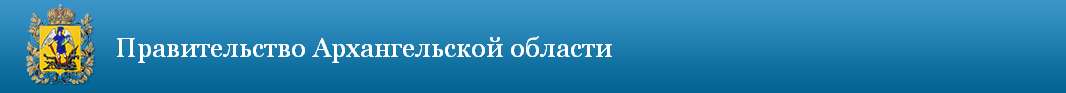 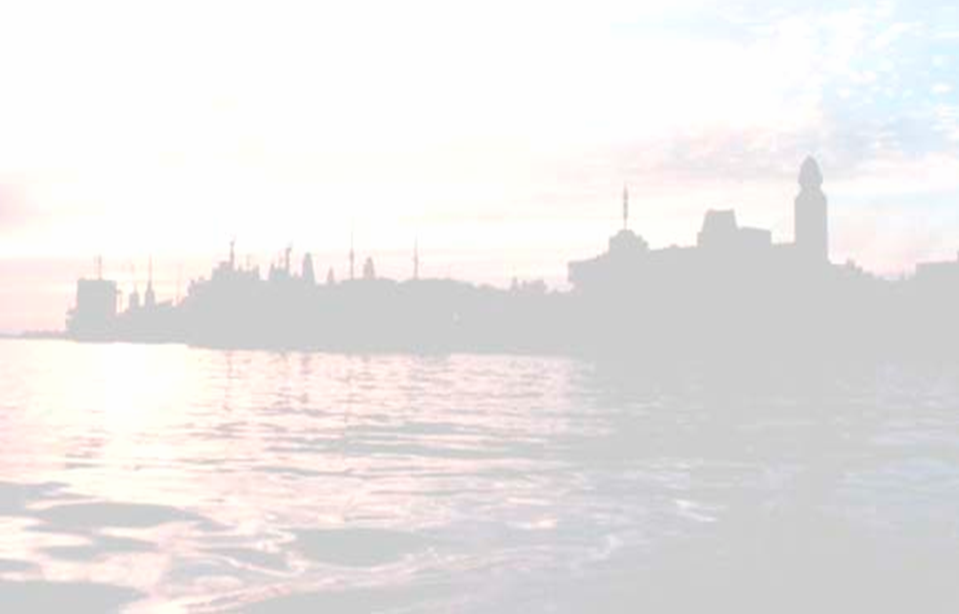 Объем дорожного фонда – 4 338,68 млн. рублей
Структура доходов:
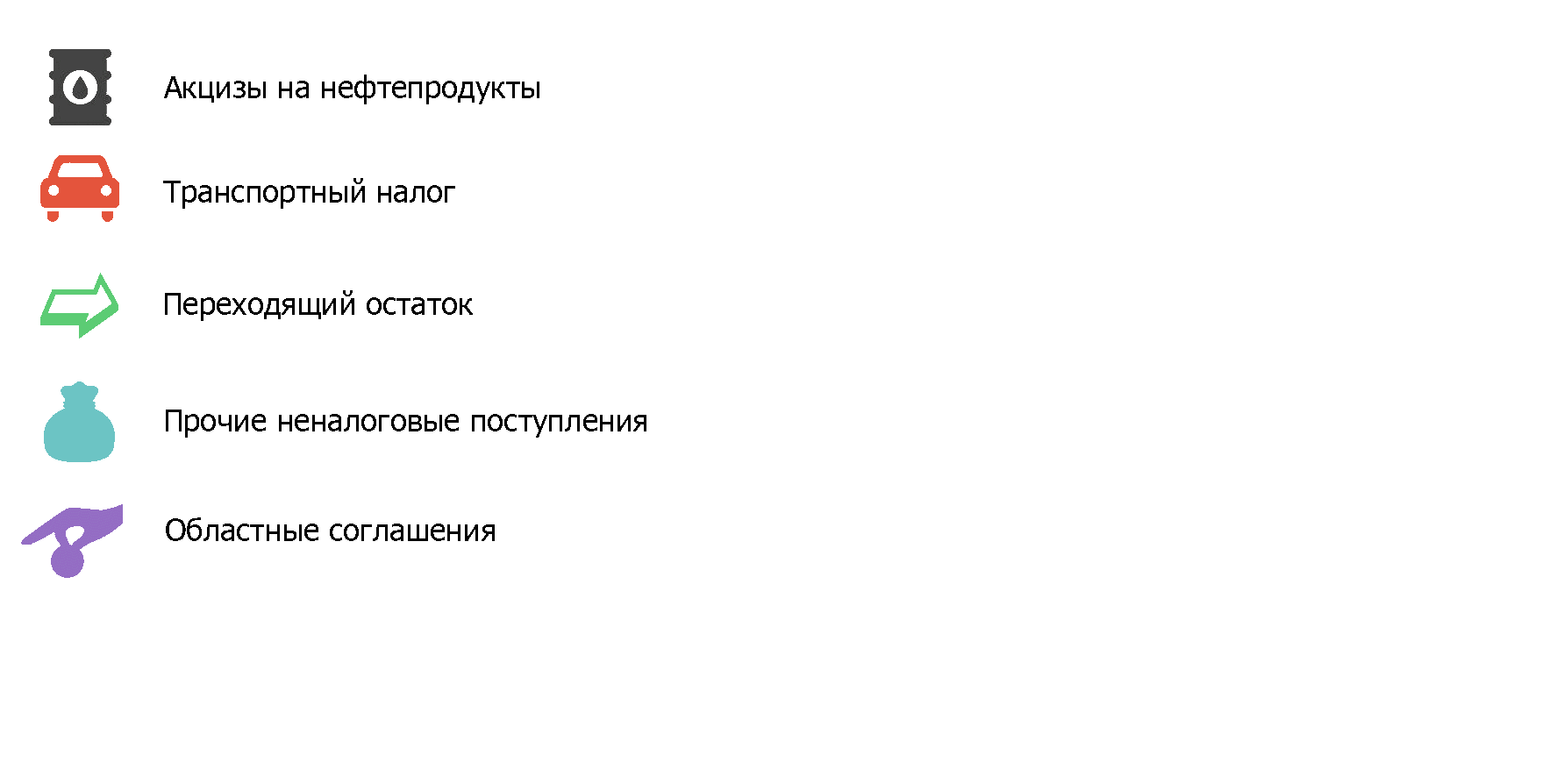 Министерство транспорта Архангельской области
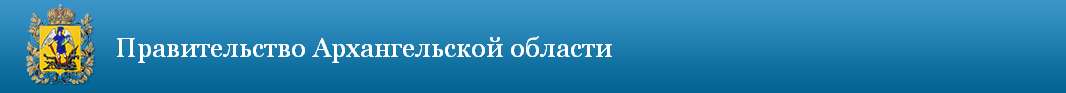 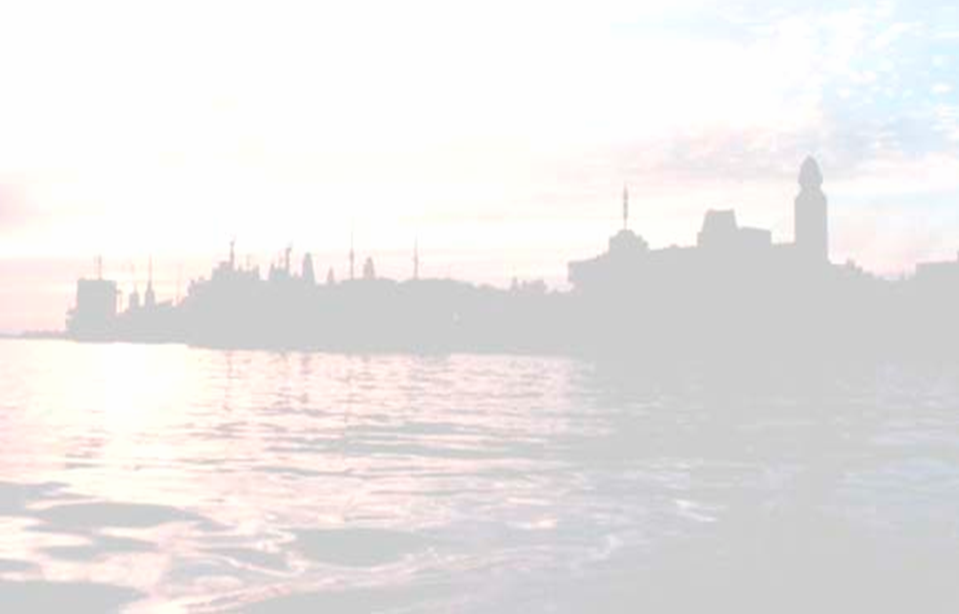 Объем дорожного фонда – 4 338,68 млн. рублей
Структура расходов:
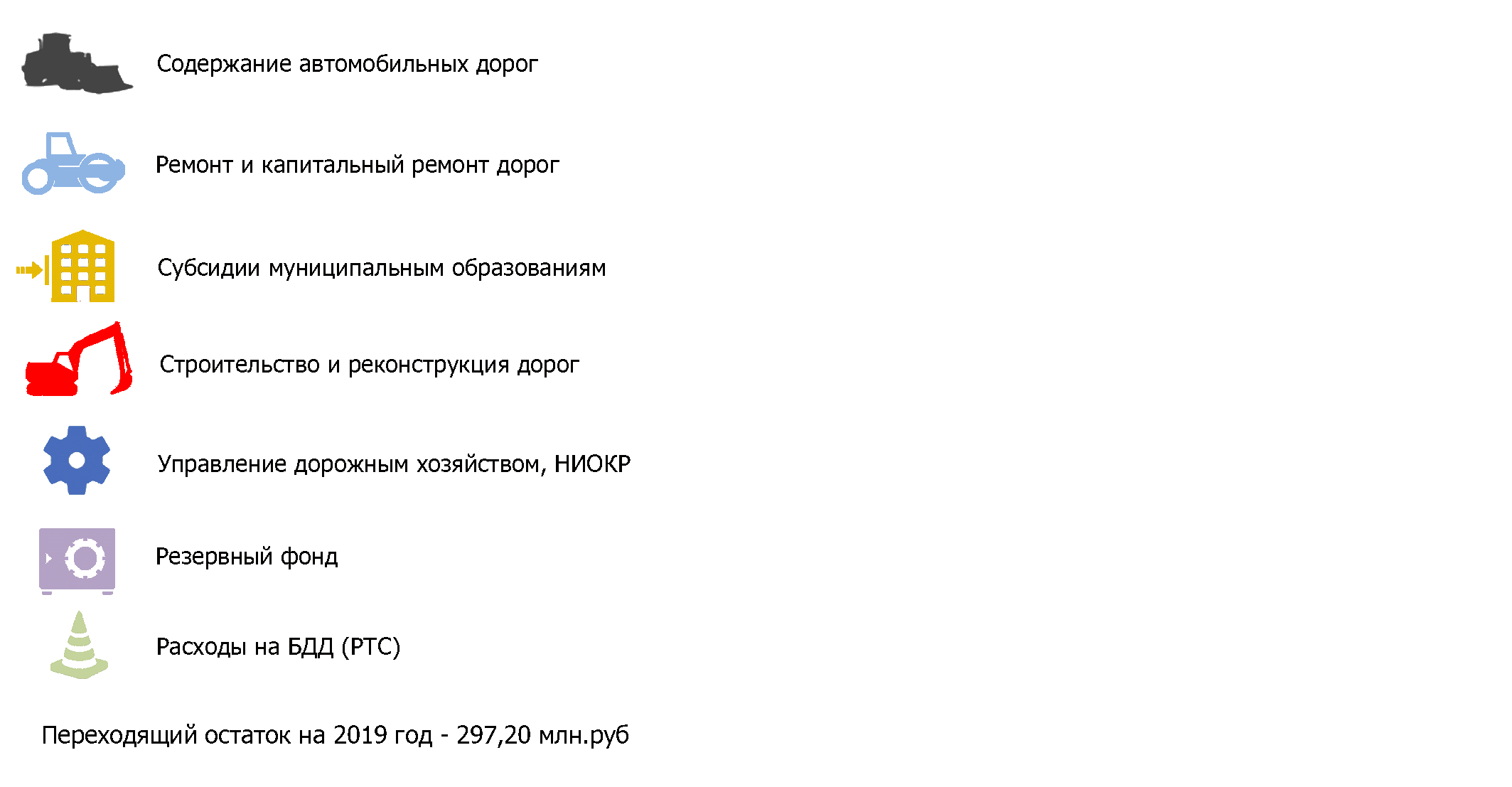 Министерство транспорта Архангельской области
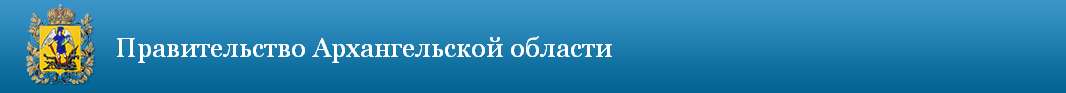 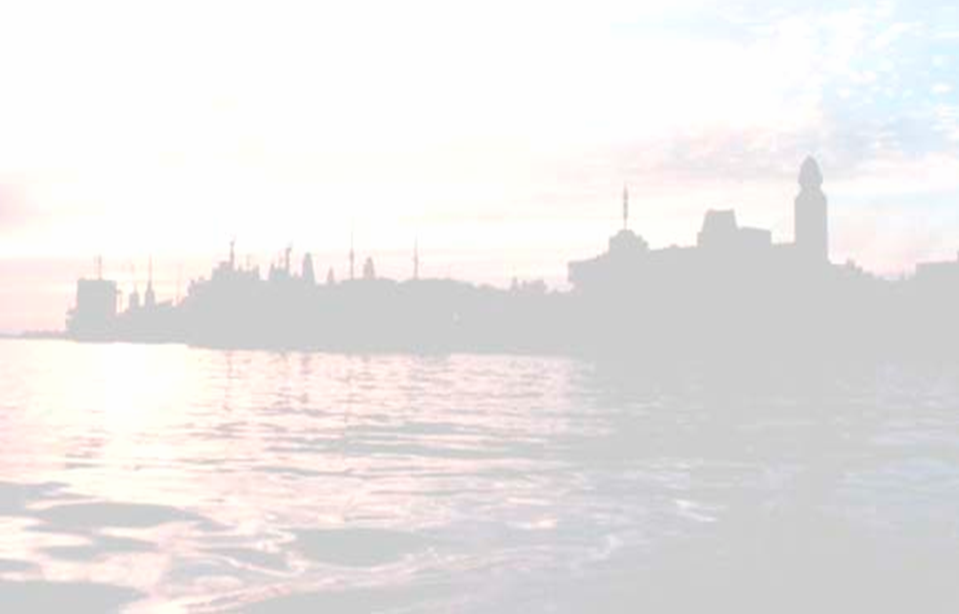 Объекты ремонта, капитального ремонта и реконструкции 
на региональных дорогах
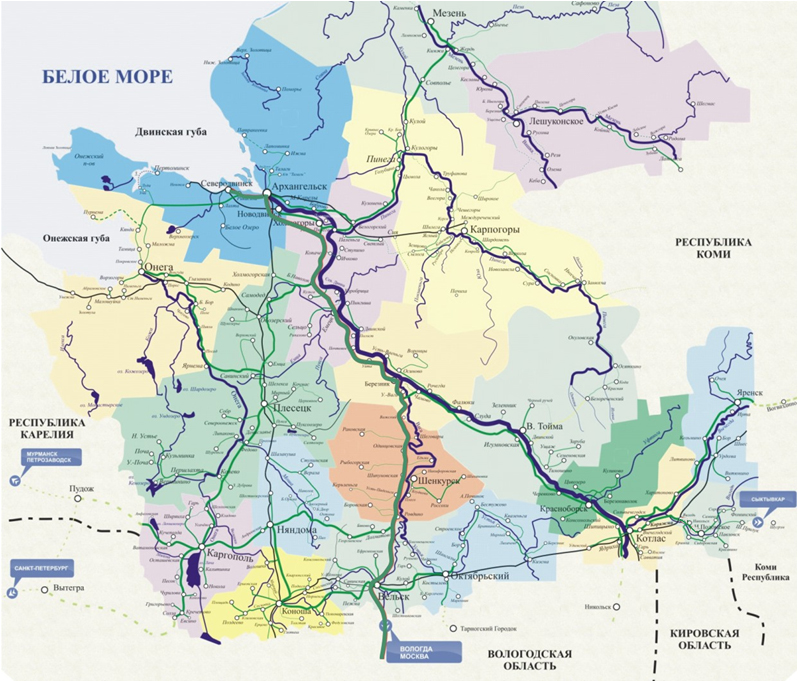 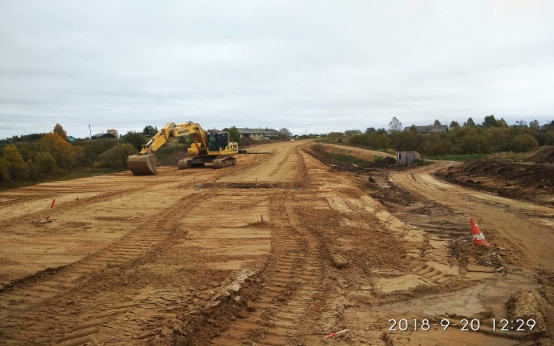 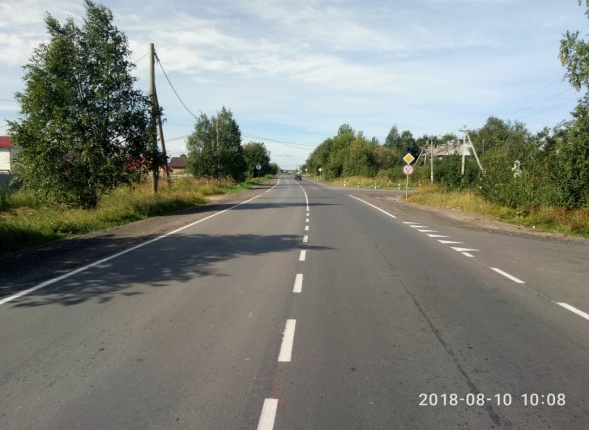 Реконструкция 
а/д:  Усть-Ваеньга – Осиново – Фалюки, км 43+500 – км 63+000,
 I-й пусковой, 6,3 км, 
ввод в  2019 г.
Ремонт а/д: Подъезд к нефтебазе пос. Талаги от а/д Архангельск – аэропорт Талаги, км 5+300 – км 7+650, 2,35 км введен в 2018 г.
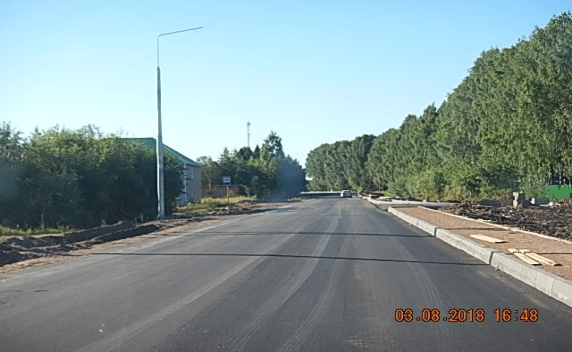 Капитальный ремонт
 а/д «Усть-Вага – Ядриха» 
км 237 – 248, 11 км, 
ввод в 2019 г.
Министерство транспорта Архангельской области
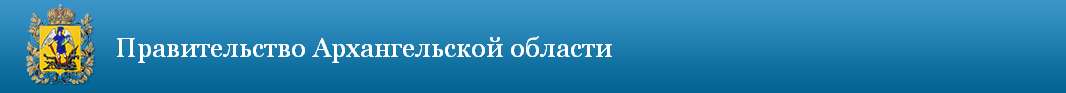 Объекты капитального ремонта мостовых сооружений
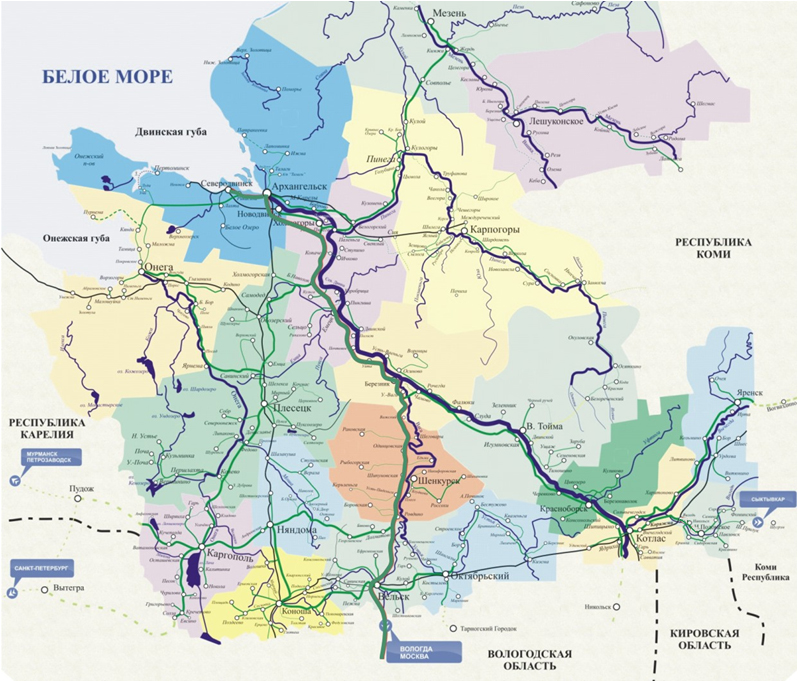 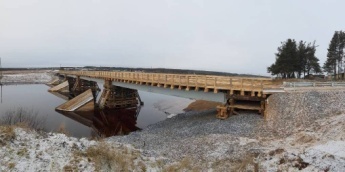 мост ч/р Нанбас
  7,3 пог. м
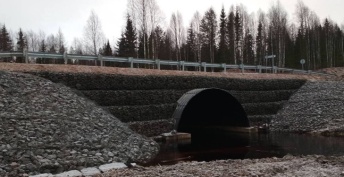 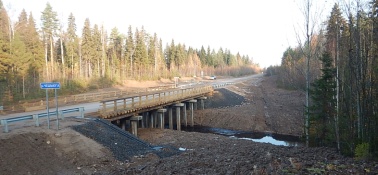 мост ч/р Сура 
 97,6 пог. м
мост ч/р Чешьюга
 37,2 пог. м
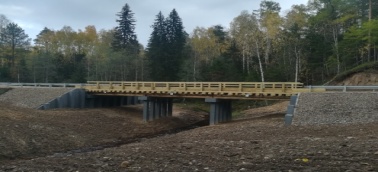 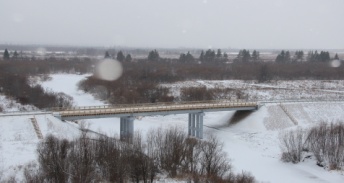 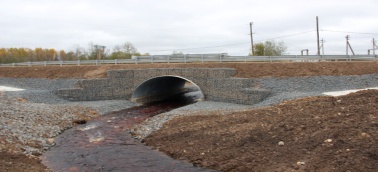 мост ч/ручей
Шидровский  19,0 пог. м
мост ч/р Топса
72,3 пог. м
мост ч/р М.Важгинец 
 6,8 пог. м
иск. сооружения 
через ручьи на 
км 168+108 10,4 пог. м
км 191+954 5,4 пог. м
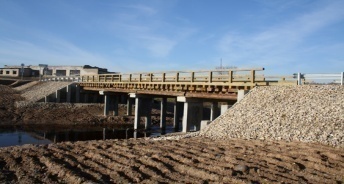 мост ч/ручей Заболотный 25,1 пог. м
мост ч/р Шоноша,
 25,0 пог. м
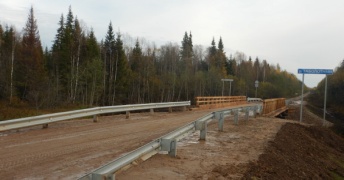 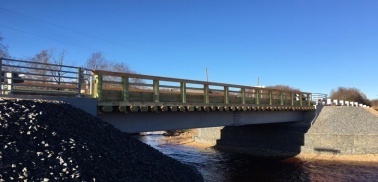 мост ч/р Лычма
19,0  пог. м
мост ч/р Мехреньга  
43,2 пог. м
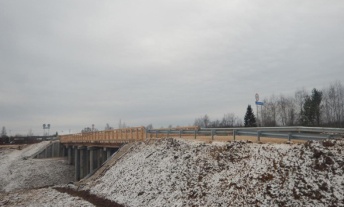 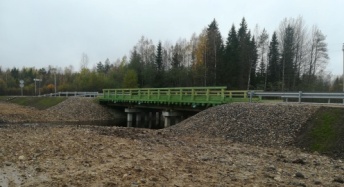 мост ч/р Петеньга, 
24,2 пог. м
Министерство транспорта Архангельской области
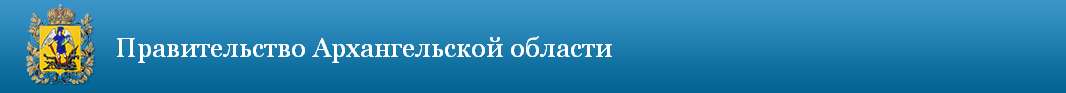 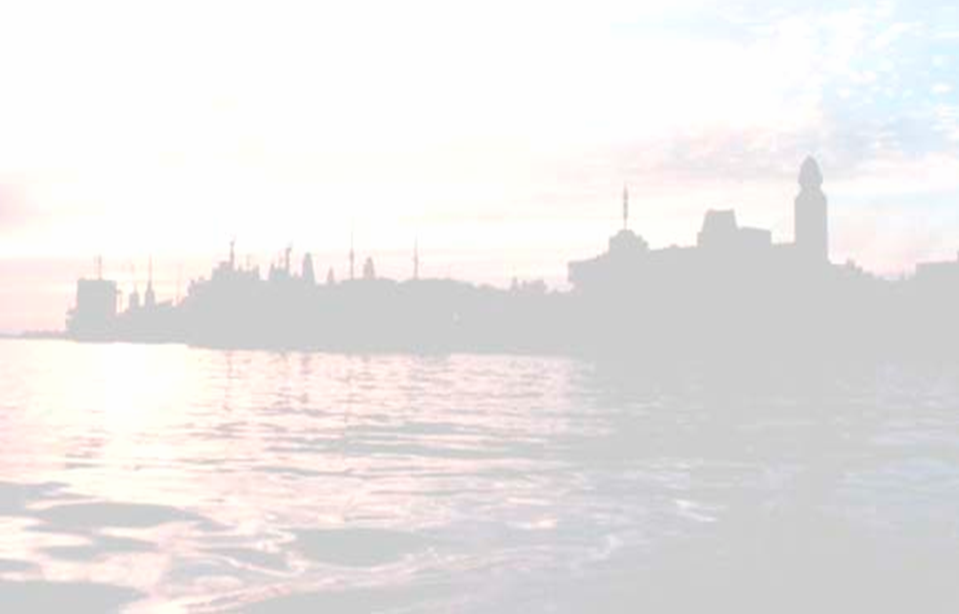 Устройство линий искусственного освещения общей протяженностью 5,55 км
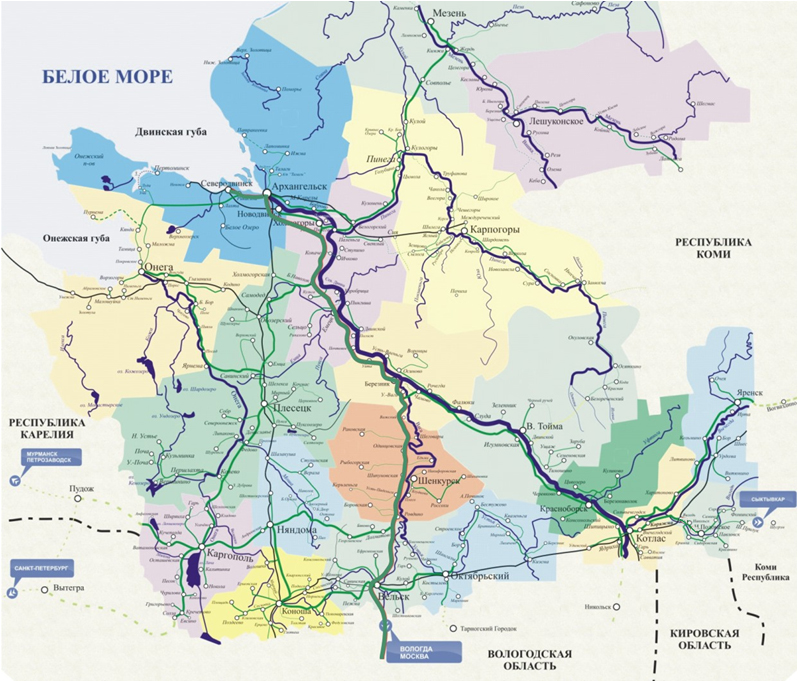 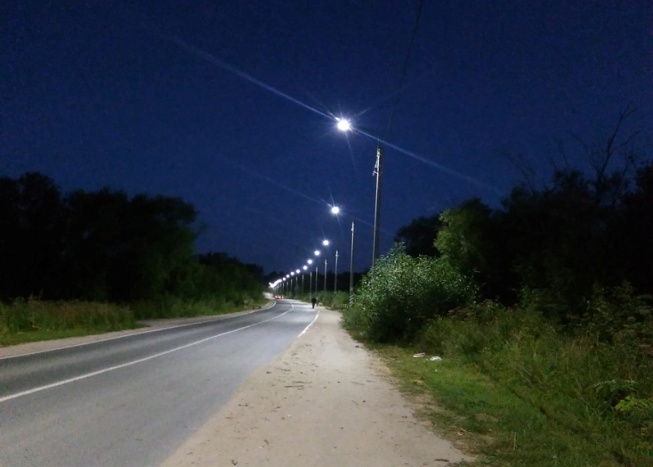 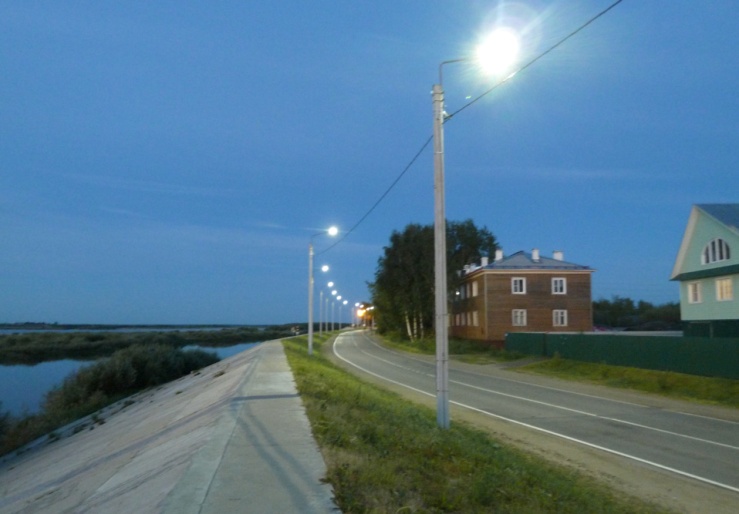 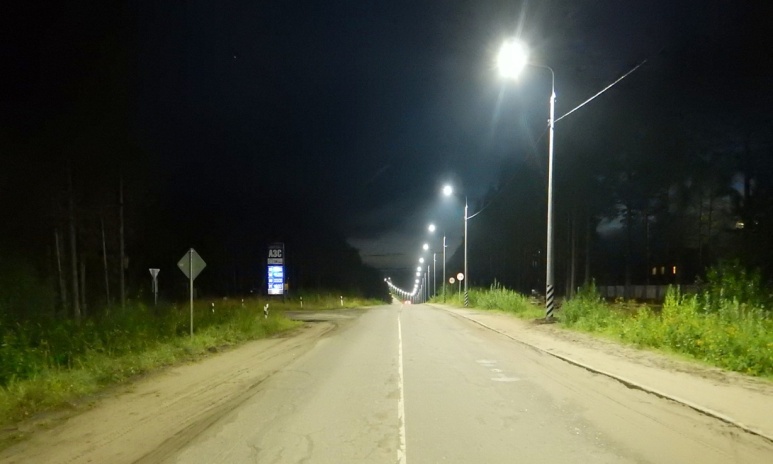 Виноградовский район, Подъезд к пристани Березник от а/д М-8 «Холмогоры» 
0,751 км
Холмогорский район , Исакогорка – Новодвинск – Холмогоры 
0,968 км
Пинежский район, 
а/д Карпогоры – Сосновка – Нюхча – граница с Республикой Коми,  и а/д Карпогоры – Веегора – Лешуконское 
3,829 км
Министерство транспорта Архангельской области
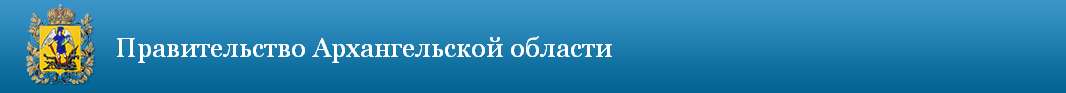 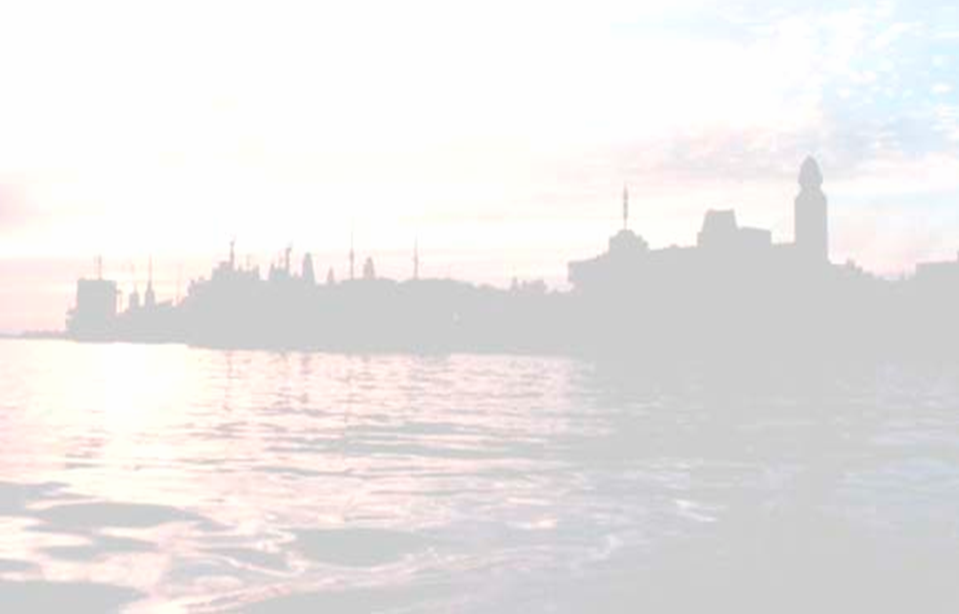 Основные работы, выполненные по летнему по содержанию
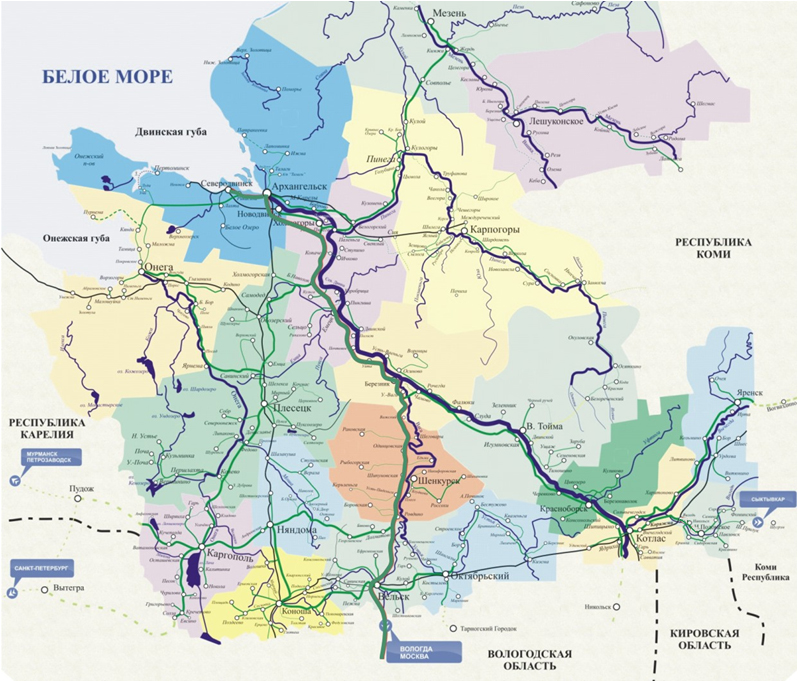 выполнены регламентные работы по обеспечению содержания 7621,7 км автомобильных дорог регионального значения
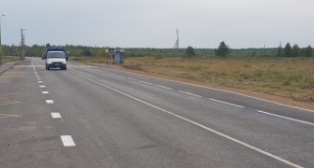 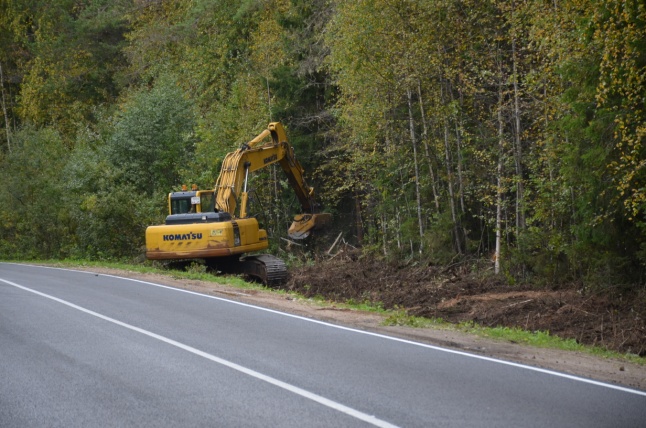 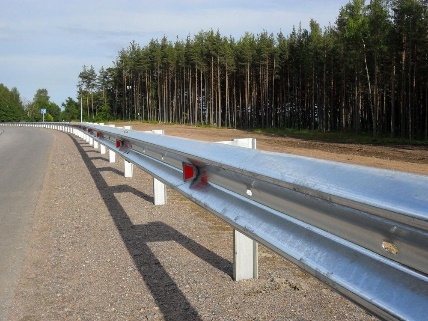 нанесено 3241,5 км
горизонтальной 
дорожной разметки
выполнена расчистка полосы отвода на площади   633,7 га
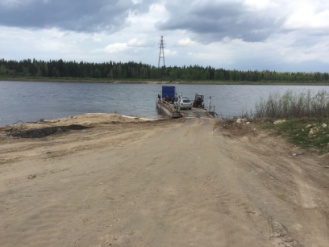 установлено и заменено 2,82 км барьерных ограждений
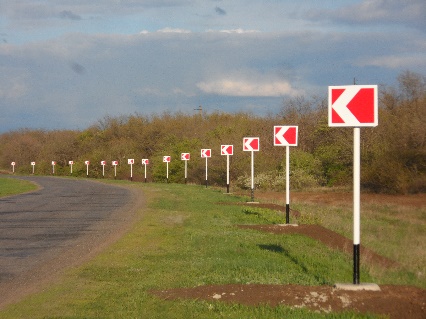 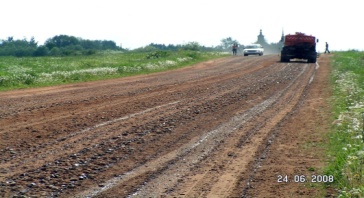 организована работа 16 бесплатных паромных (понтонных) переправ
установлено 6114 шт. дорожных знаков
проведено обеспыливание  
85,2 км участков дорог
Министерство транспорта Архангельской области
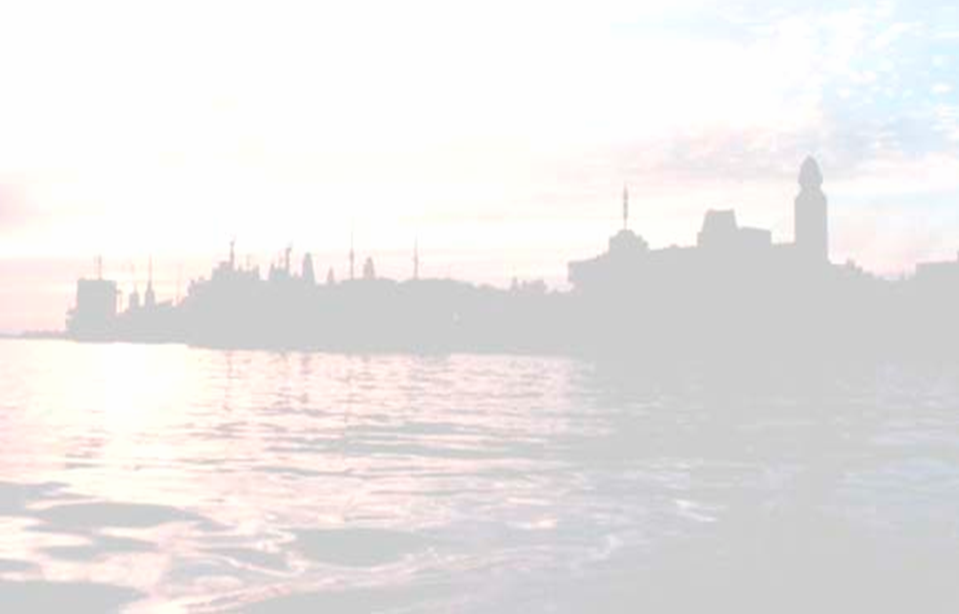 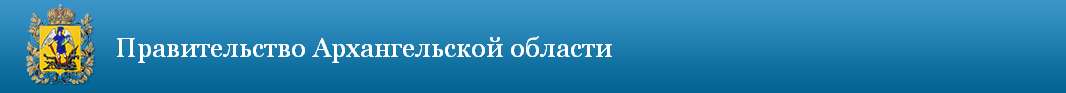 Субсидии бюджетам муниципальных образований и городских округов 
из дорожного фонда – 589,08 млн. рублей
- ежегодная субсидия на осуществление дорожной деятельности
- реконструкция просп. Ленинградский
- дополнительная на ремонт местных дорог
- ремонт и содержание улиц г. Архангельску
- проектирование  транспортных развязок В г. Архангельске
Министерство транспорта Архангельской области
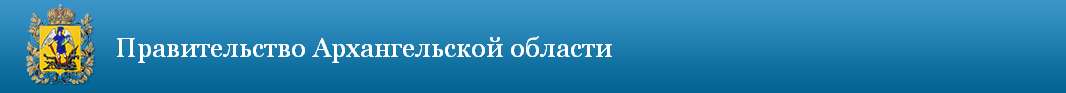 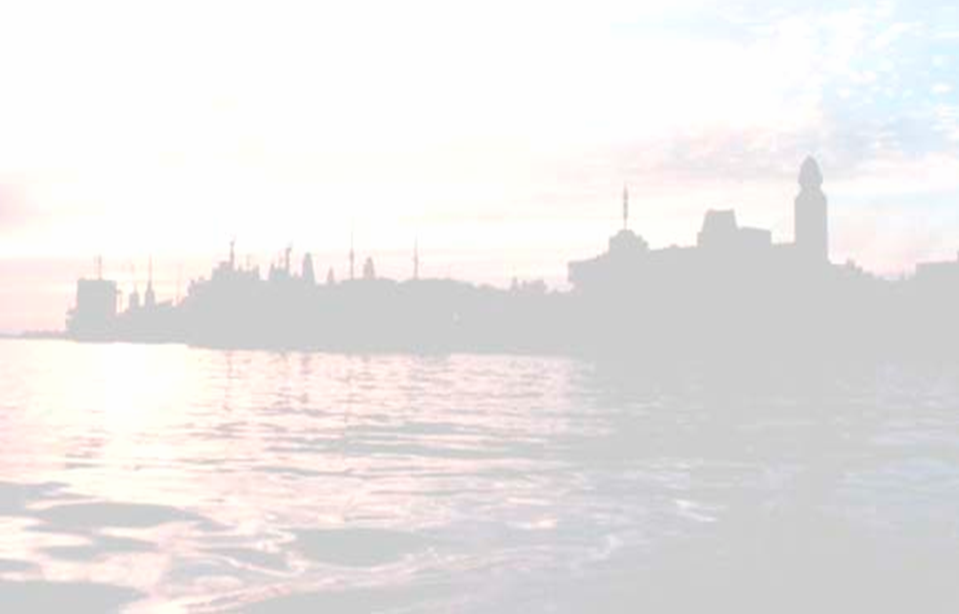 Субсидии бюджетам муниципальных районов и городских округов 
на ремонт дорог местного значения
Министерство транспорта Архангельской области
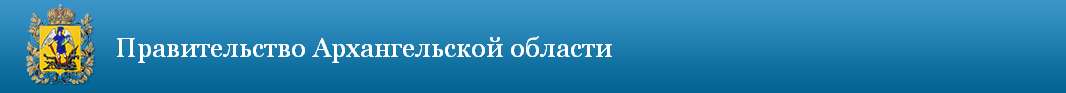 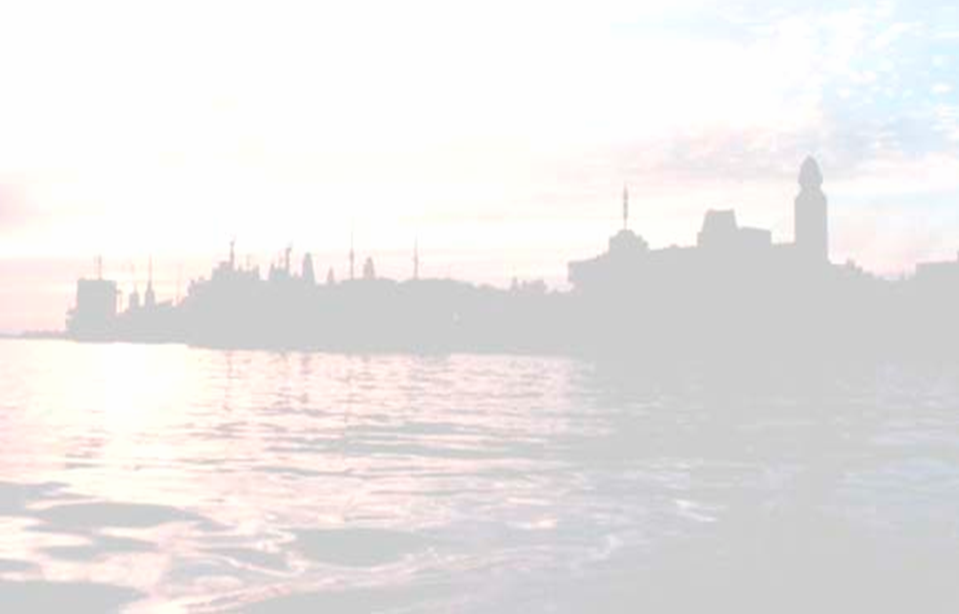 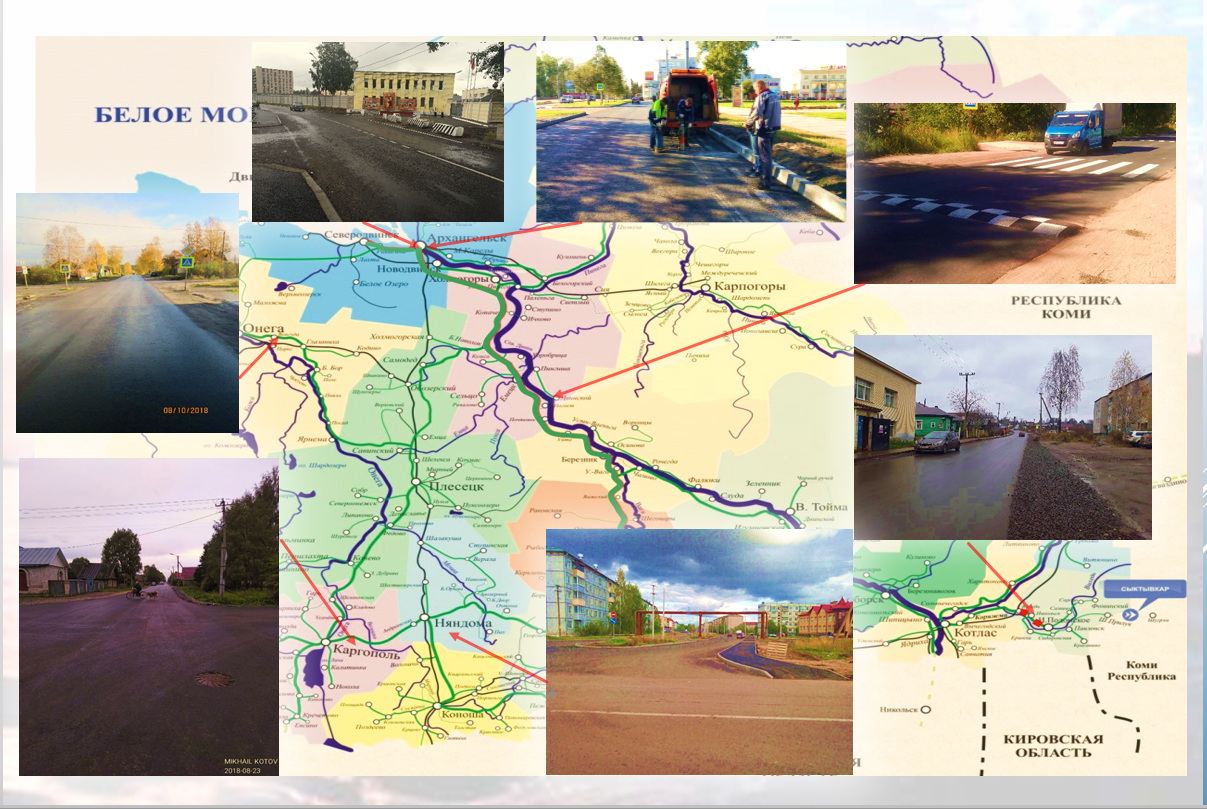 Министерство транспорта Архангельской области
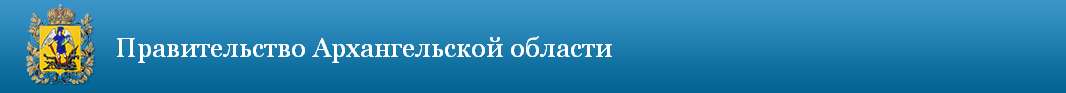 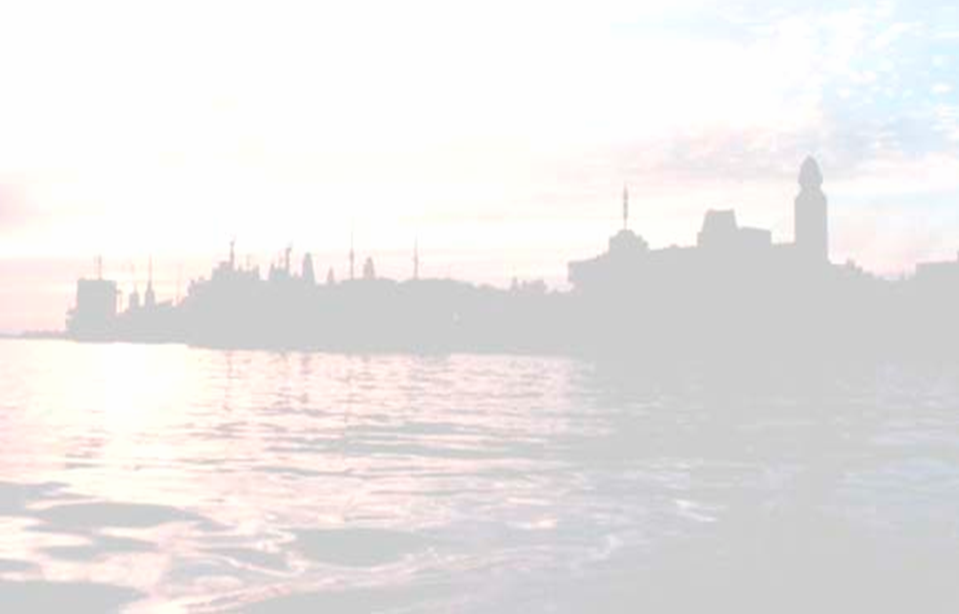 Субсидии бюджету муниципального образования «Город Архангельск»
Министерство транспорта Архангельской области
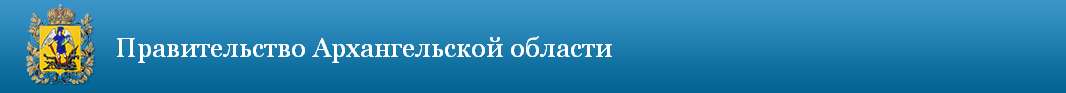 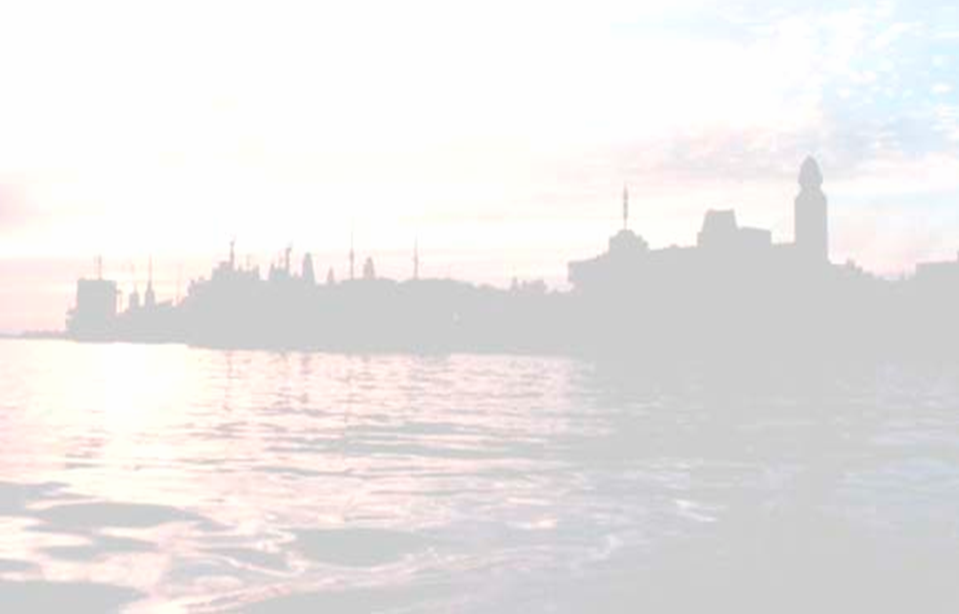 Реконструкция просп. Ленинградский от ул. Первомайской 
до ул. Смольный Буян в городе Архангельске
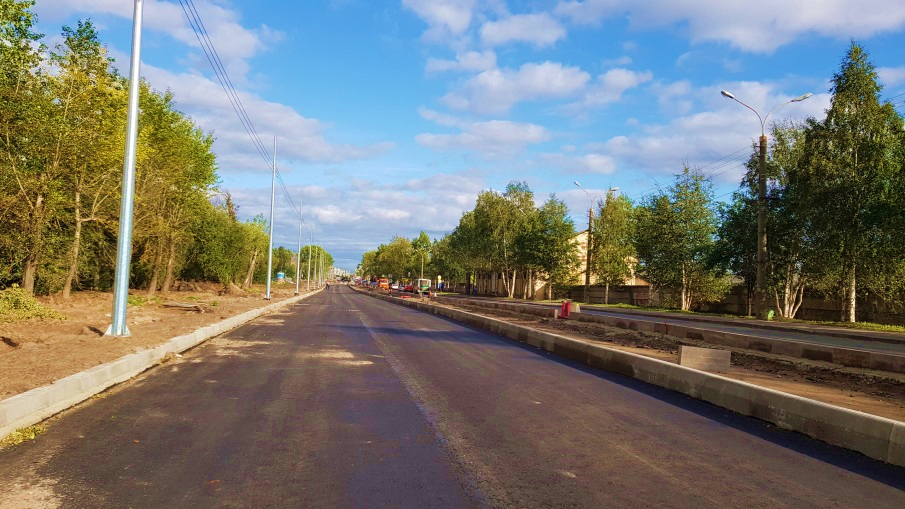 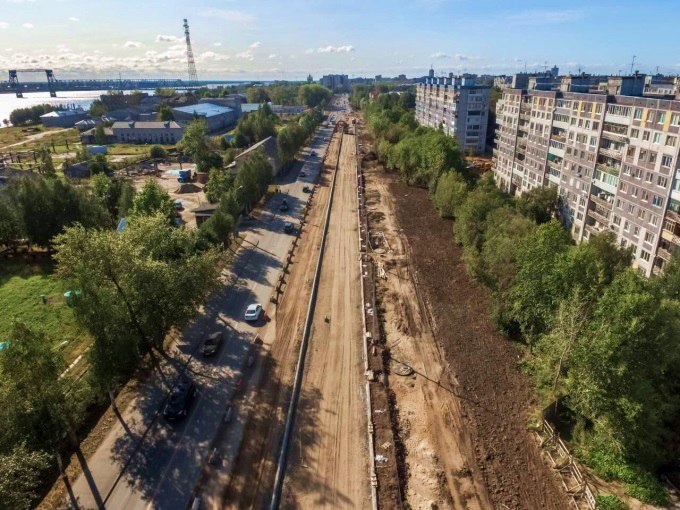 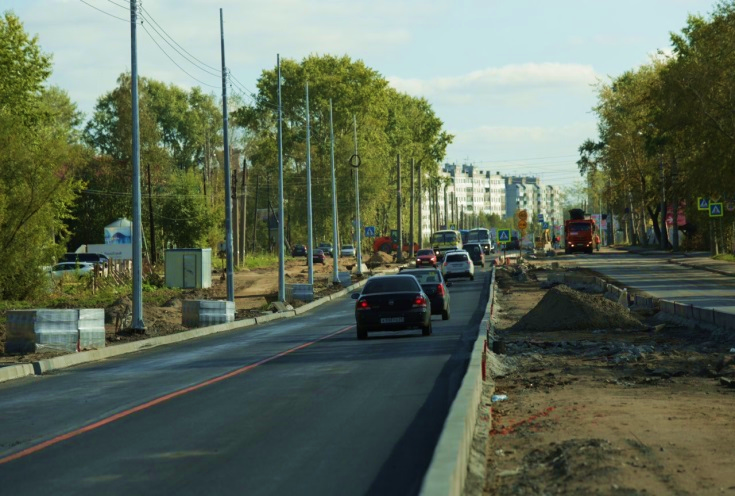 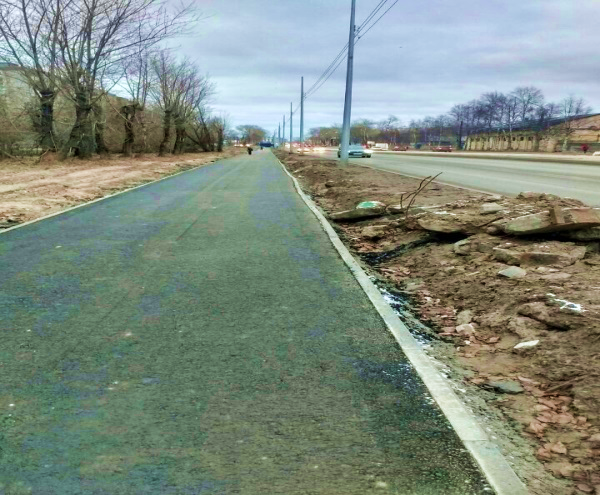 Министерство транспорта Архангельской области
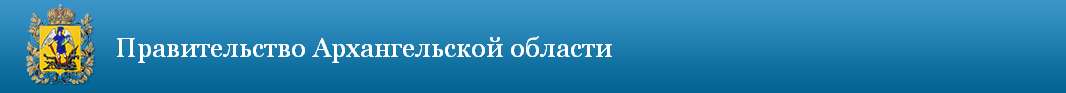 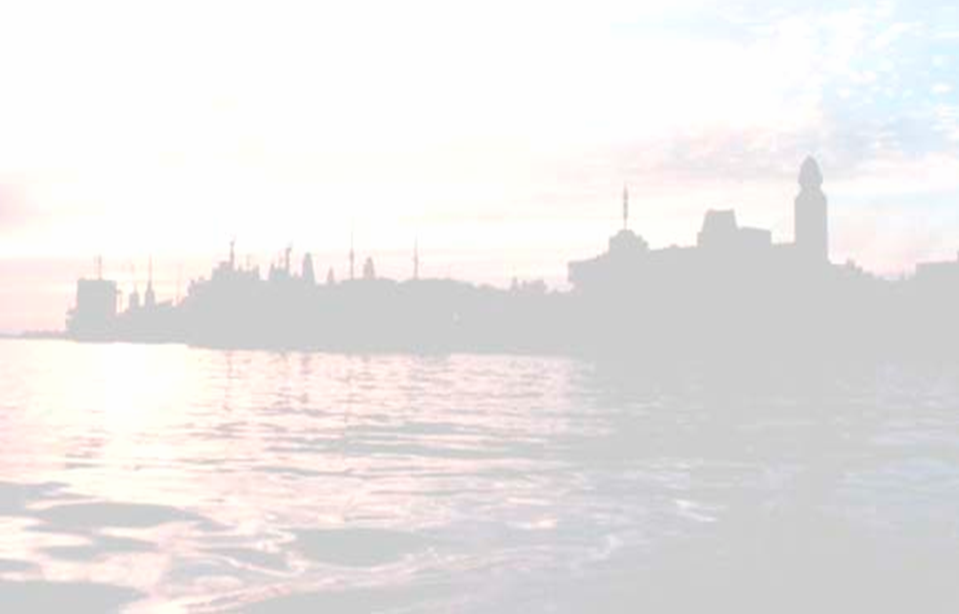 Транспортная развязка на пересечении ул. Смольный Буян и просп. Обводный Канал
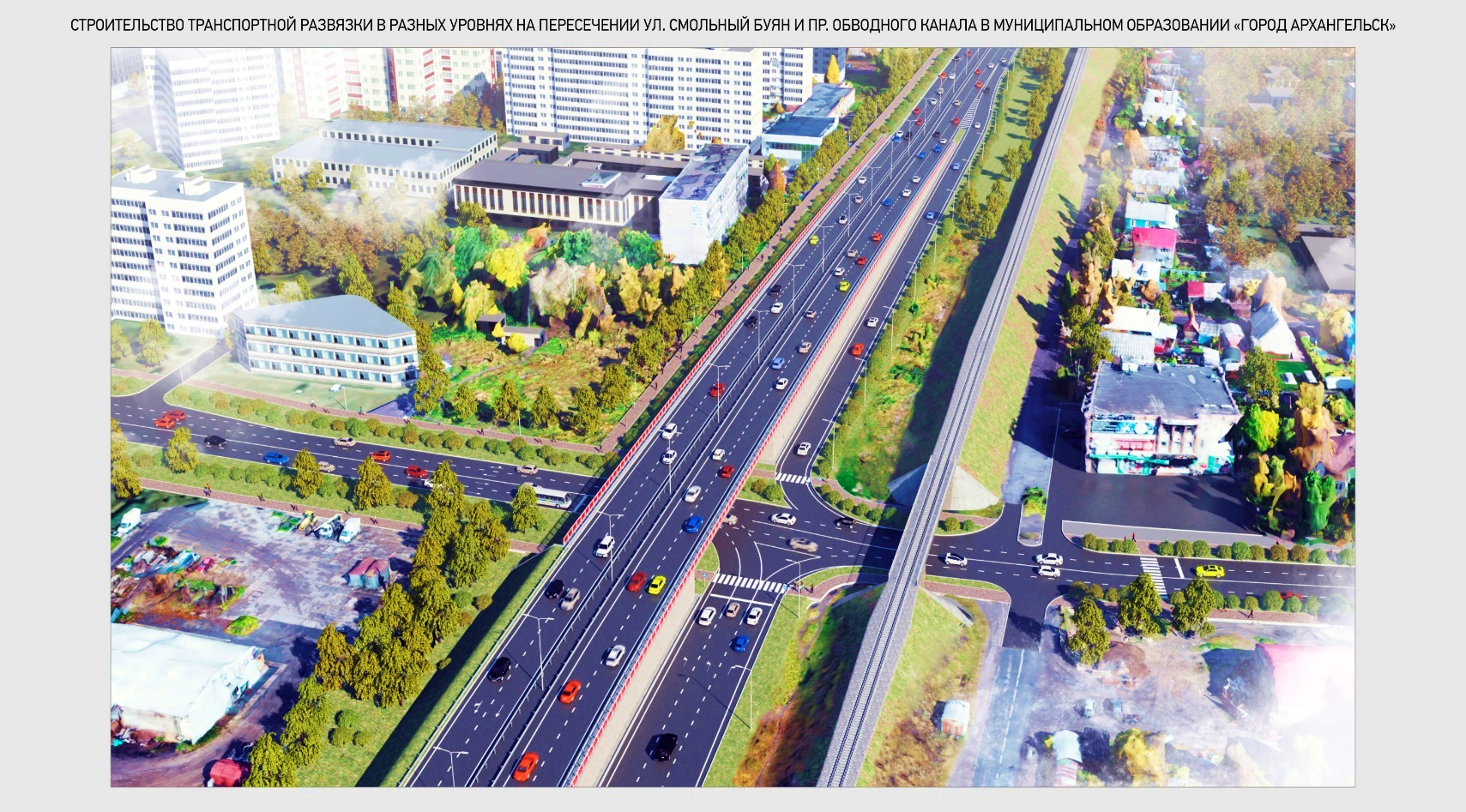 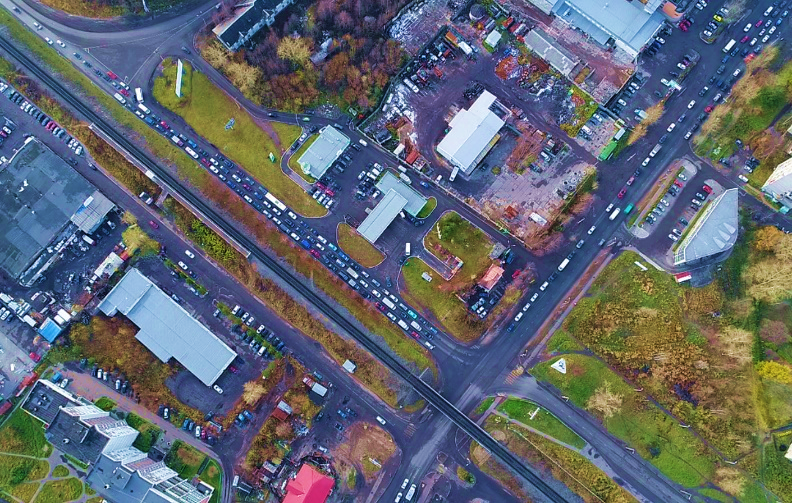 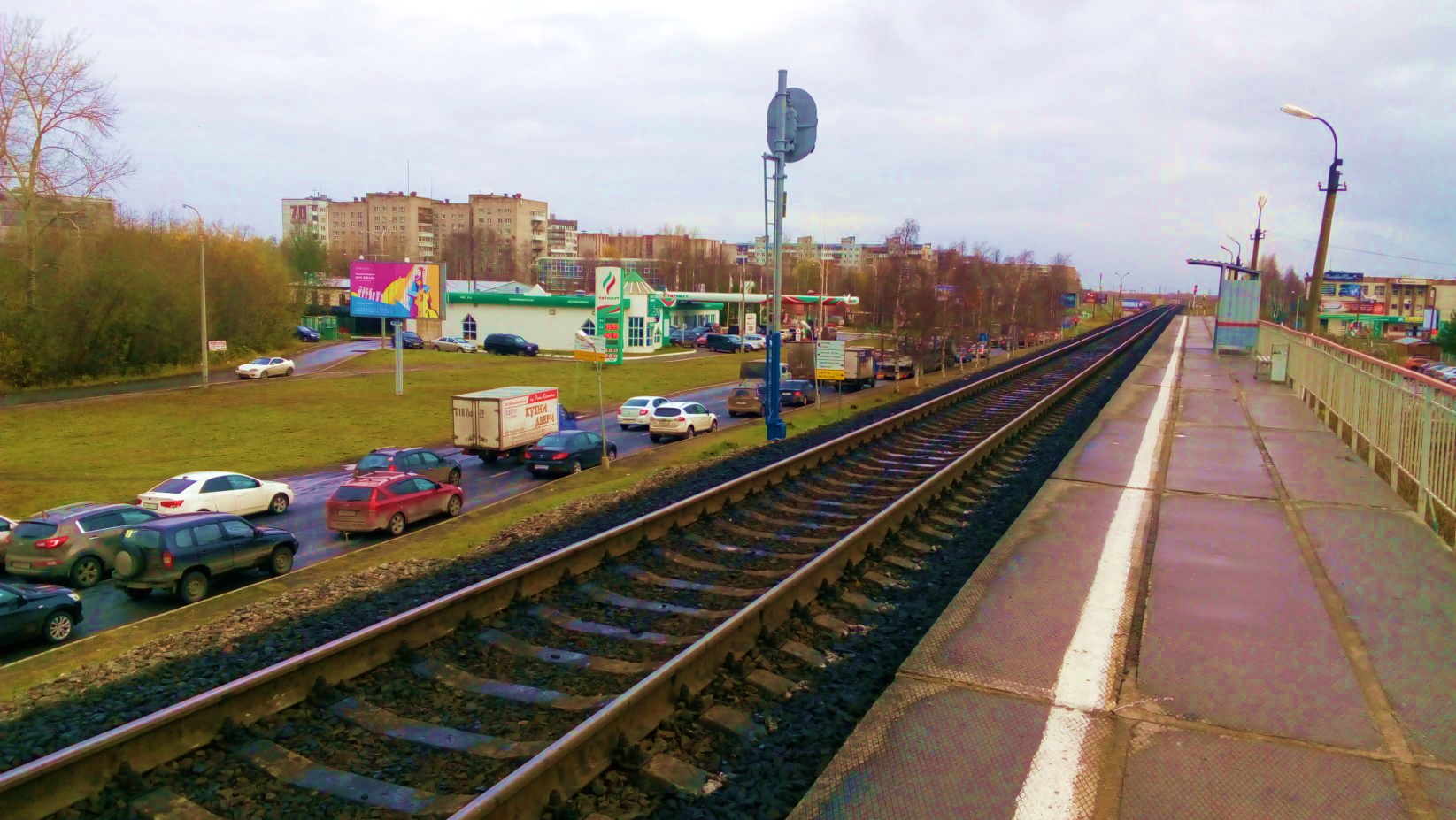 Министерство транспорта Архангельской области
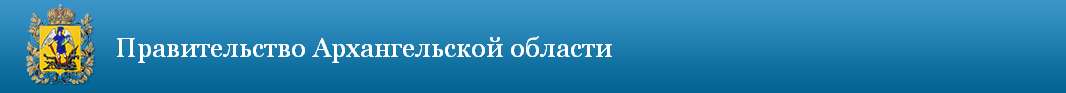 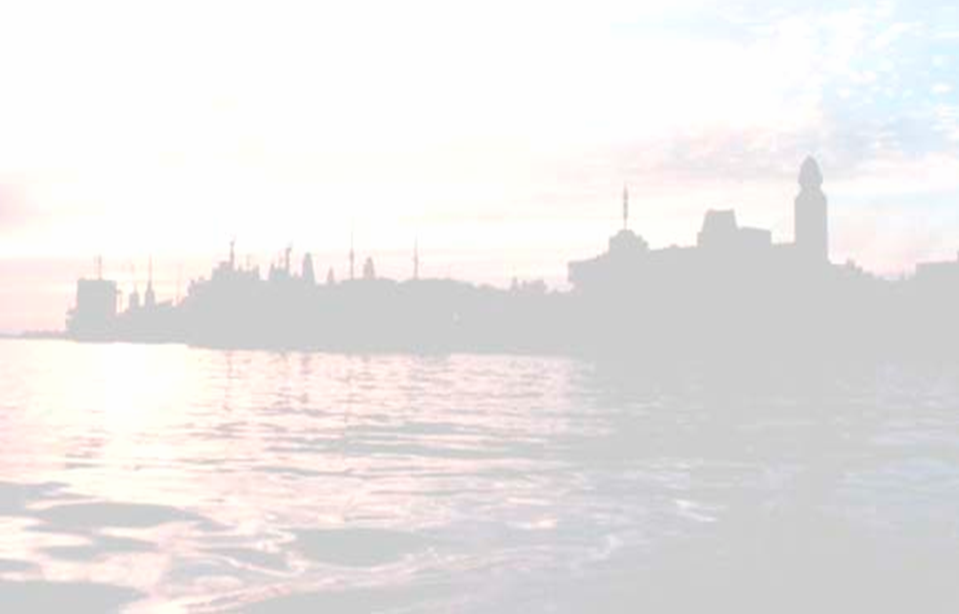 Субсидии бюджетам муниципальных районов и городских округов 
на ремонт подъездов к СНТ
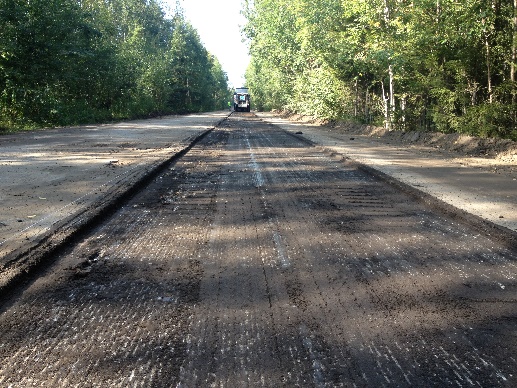 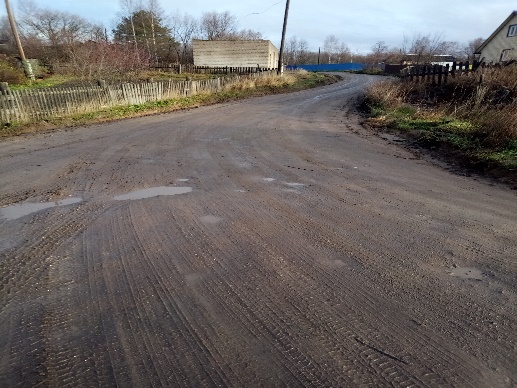 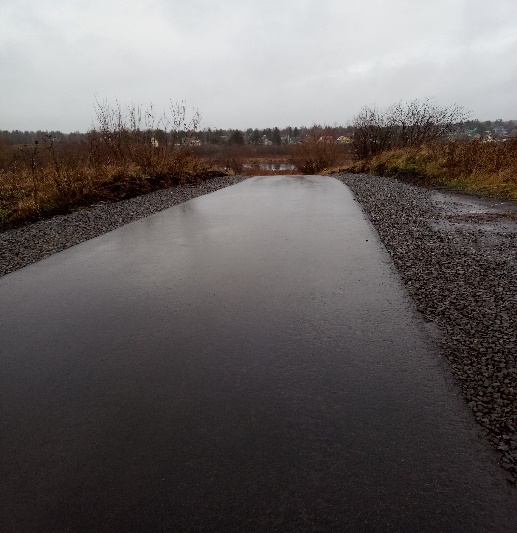 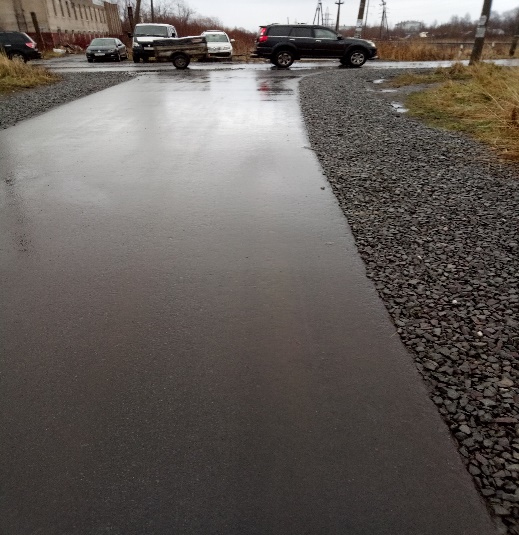 Министерство транспорта Архангельской области
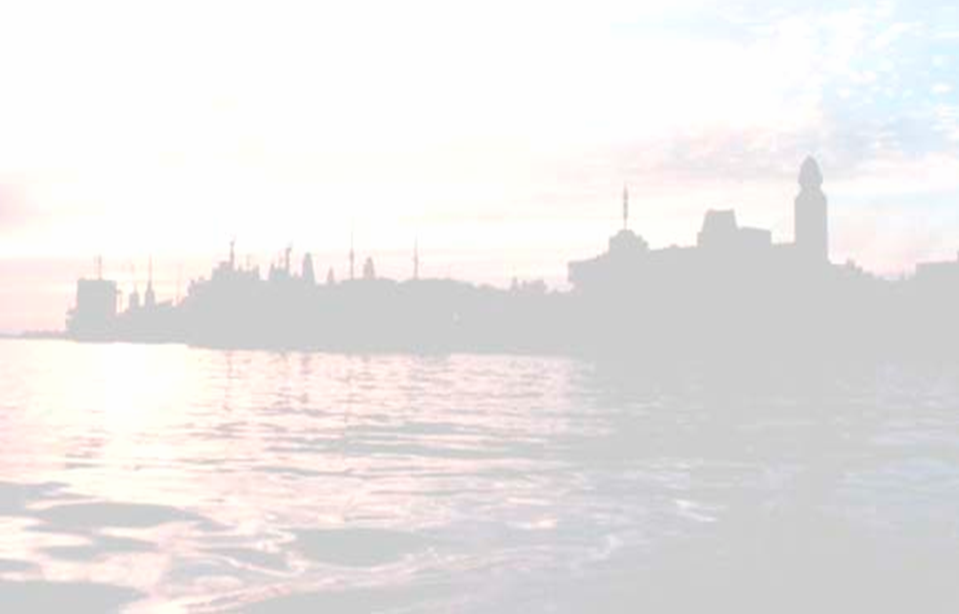 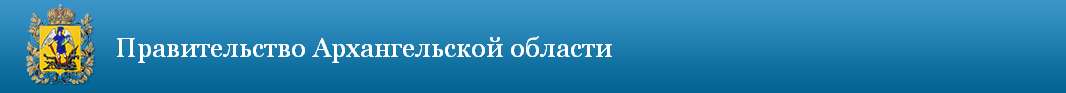 III. О планах на 2019 год
Министерство транспорта Архангельской области
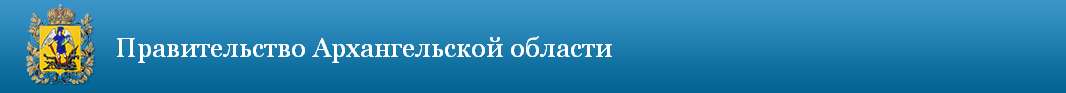 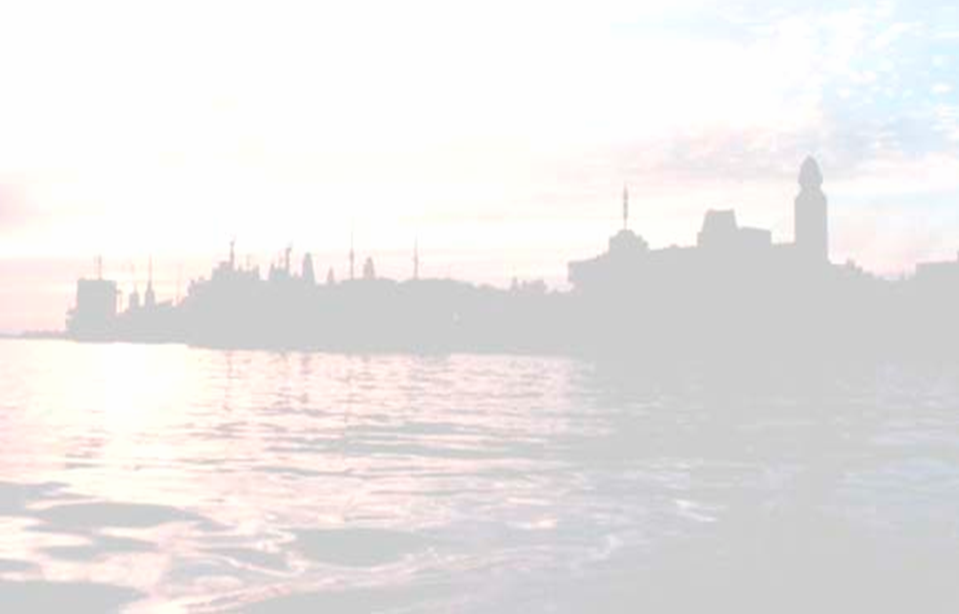 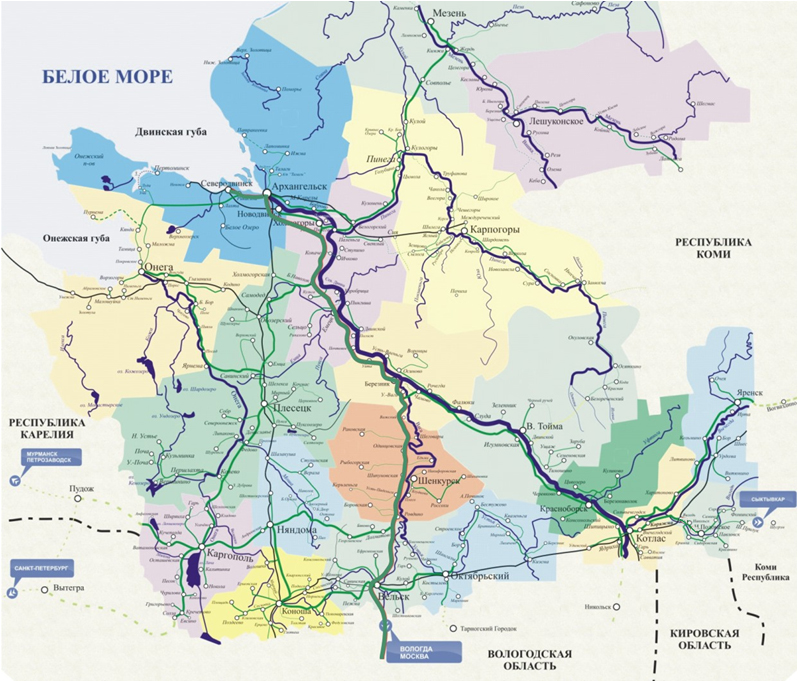 Объекты ремонта на федеральной дороге М-8  «Холмогоры»
Начало ремонта (подъезд к аэропорту) км 0+450 – км 5+150
Поверхностная обработка 
км 1130+700 – км 1150+700
Продолжение ремонта путепровода через просп. Ленинградский км 4+996
Начало капитального ремонта моста через р. Обокша 
км 1111+945
Окончание капитального ремонта моста через 
р. Брусовица, км 1188+318
Окончание ремонта 
км 967+000 – км 994+400
Окончание капитального ремонта моста через р. Кехта 
км 1171+845
Начало ремонта 
км 955+000 – км 967+000
Начало капитального ремонта
км 1120+700 – км 1130+700
Министерство транспорта Архангельской области
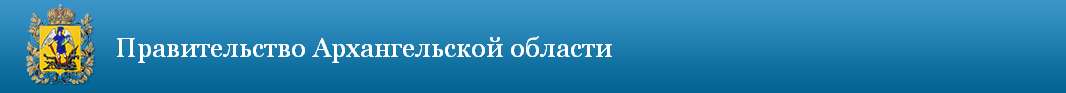 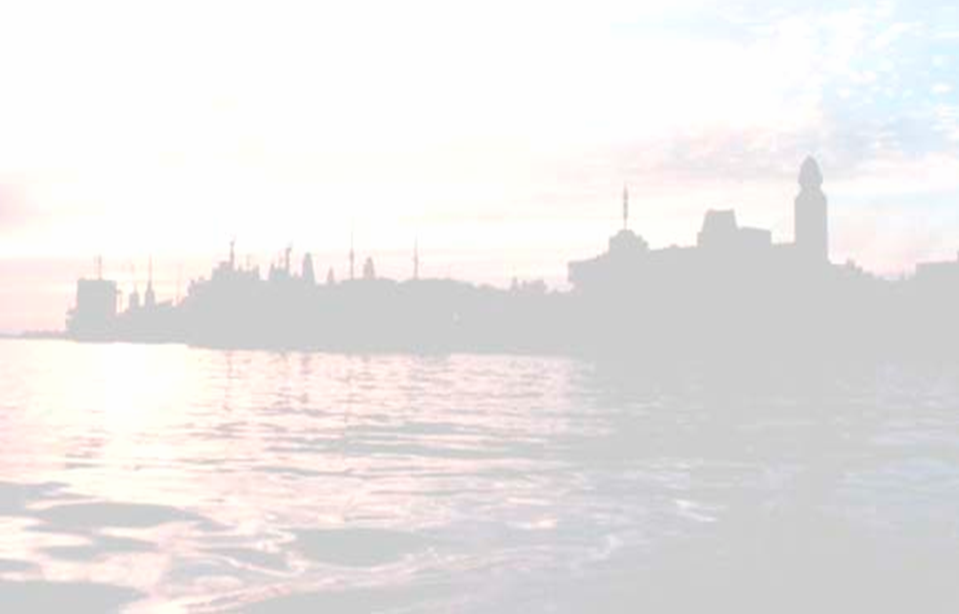 Плановый объем дорожного фонда –  7 112,96 млн. рублей
Структура доходов
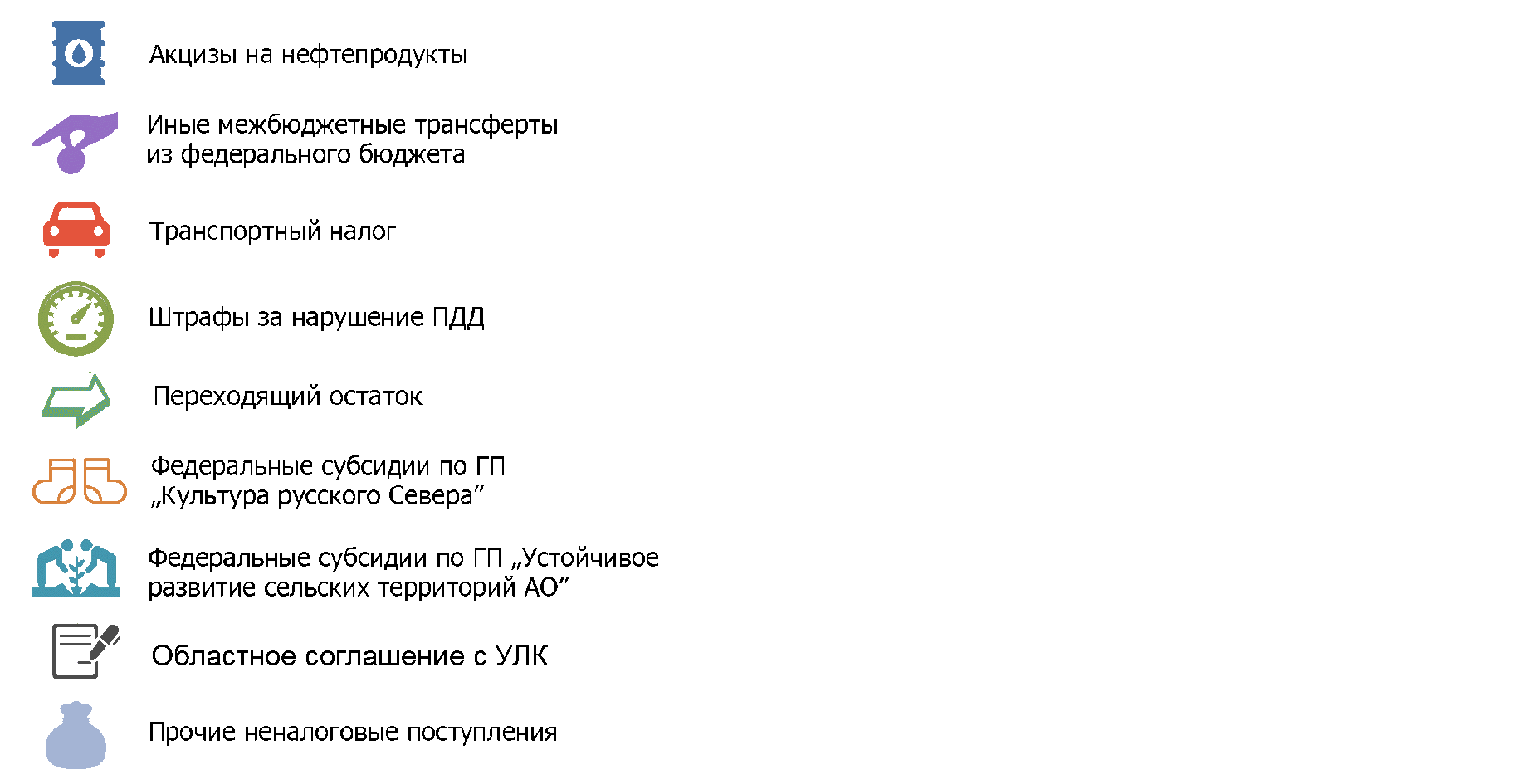 Министерство транспорта Архангельской области
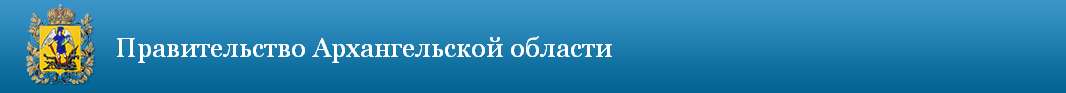 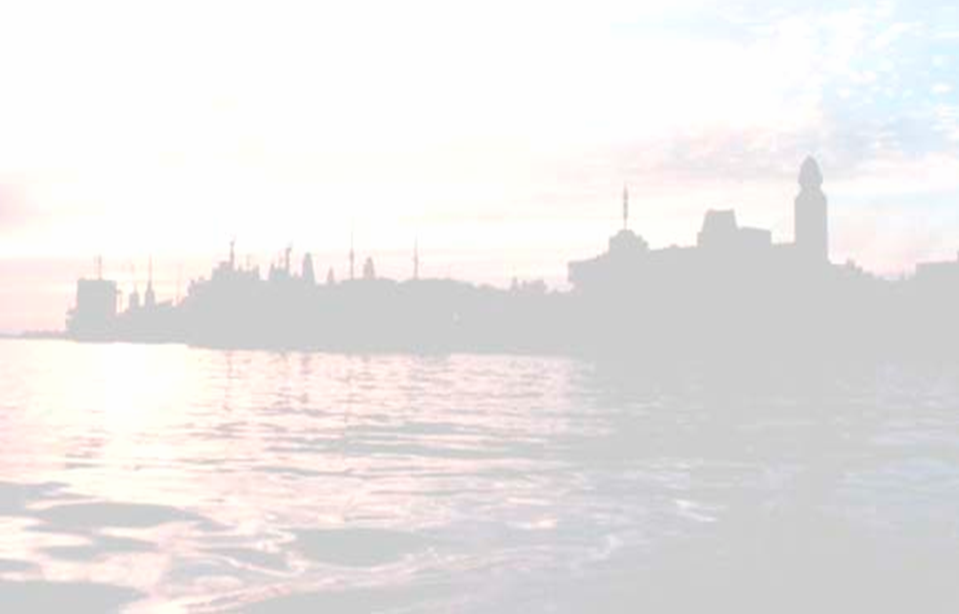 Региональный дорожный фонд Архангельской области
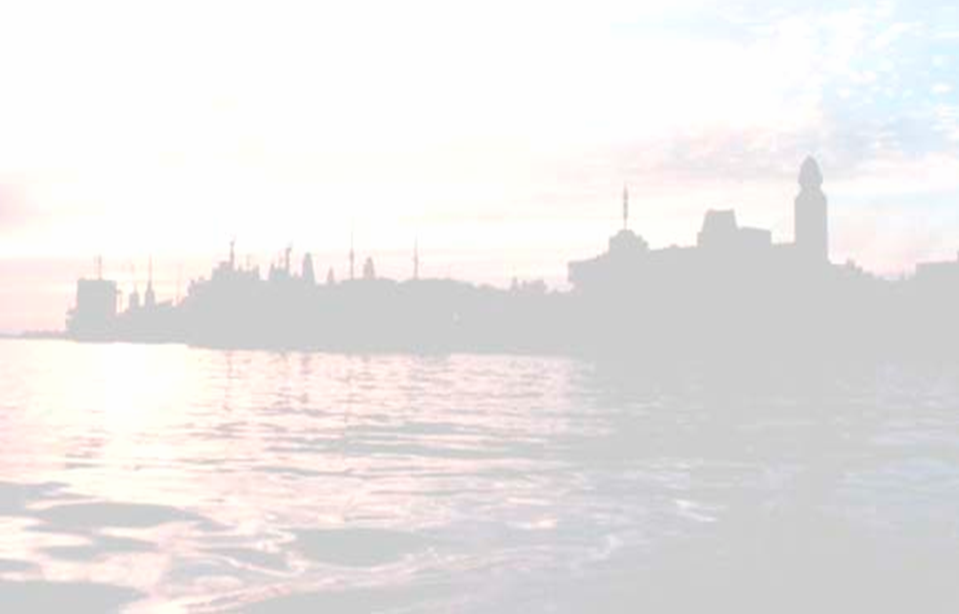 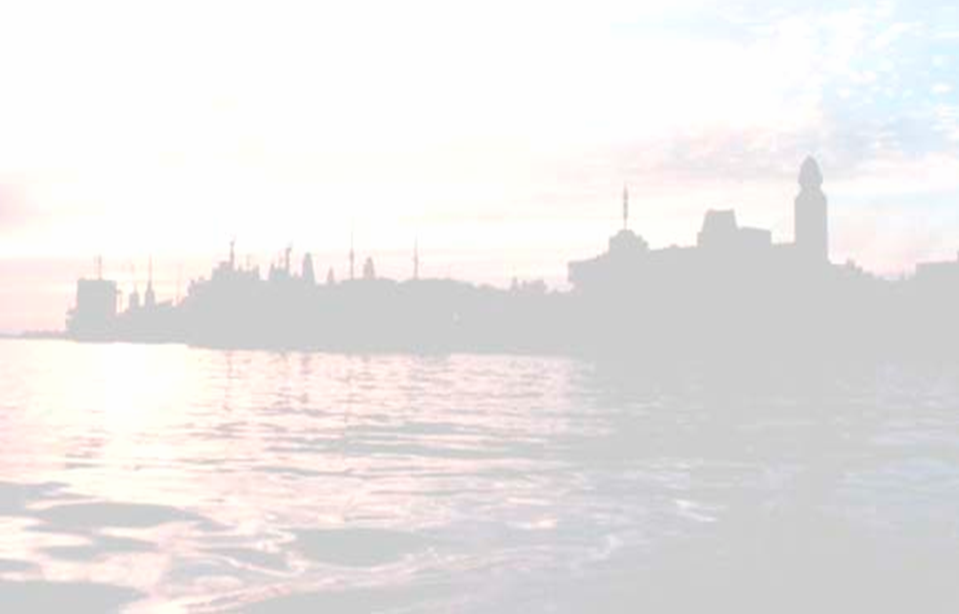 Министерство транспорта Архангельской области
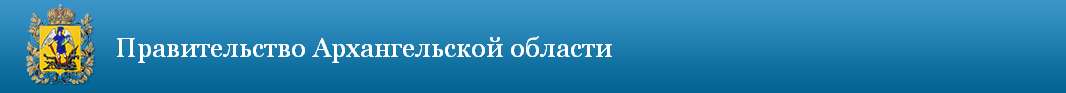 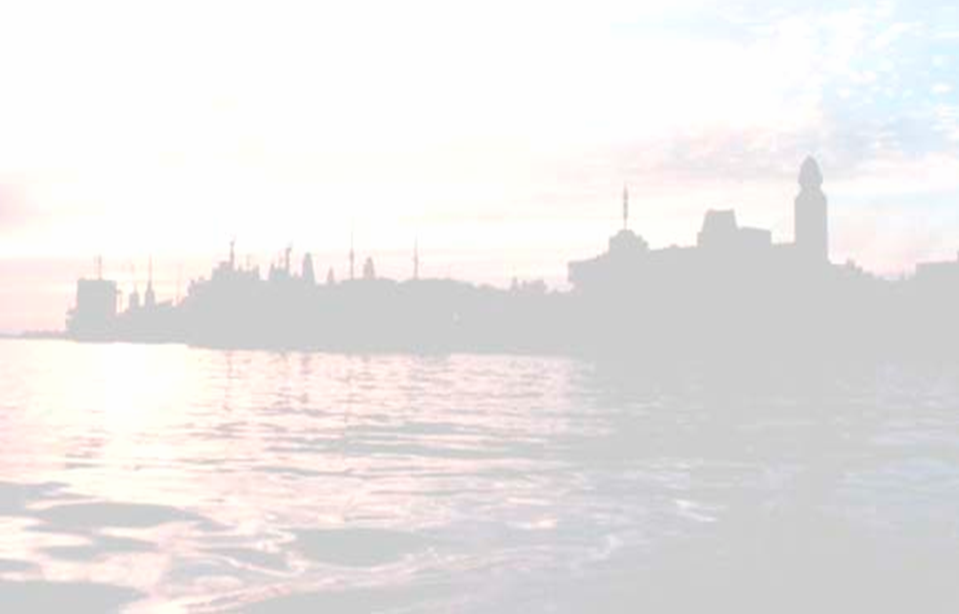 Плановый объем дорожного фонда –  7 112,96 млн. рублей
Структура расходов
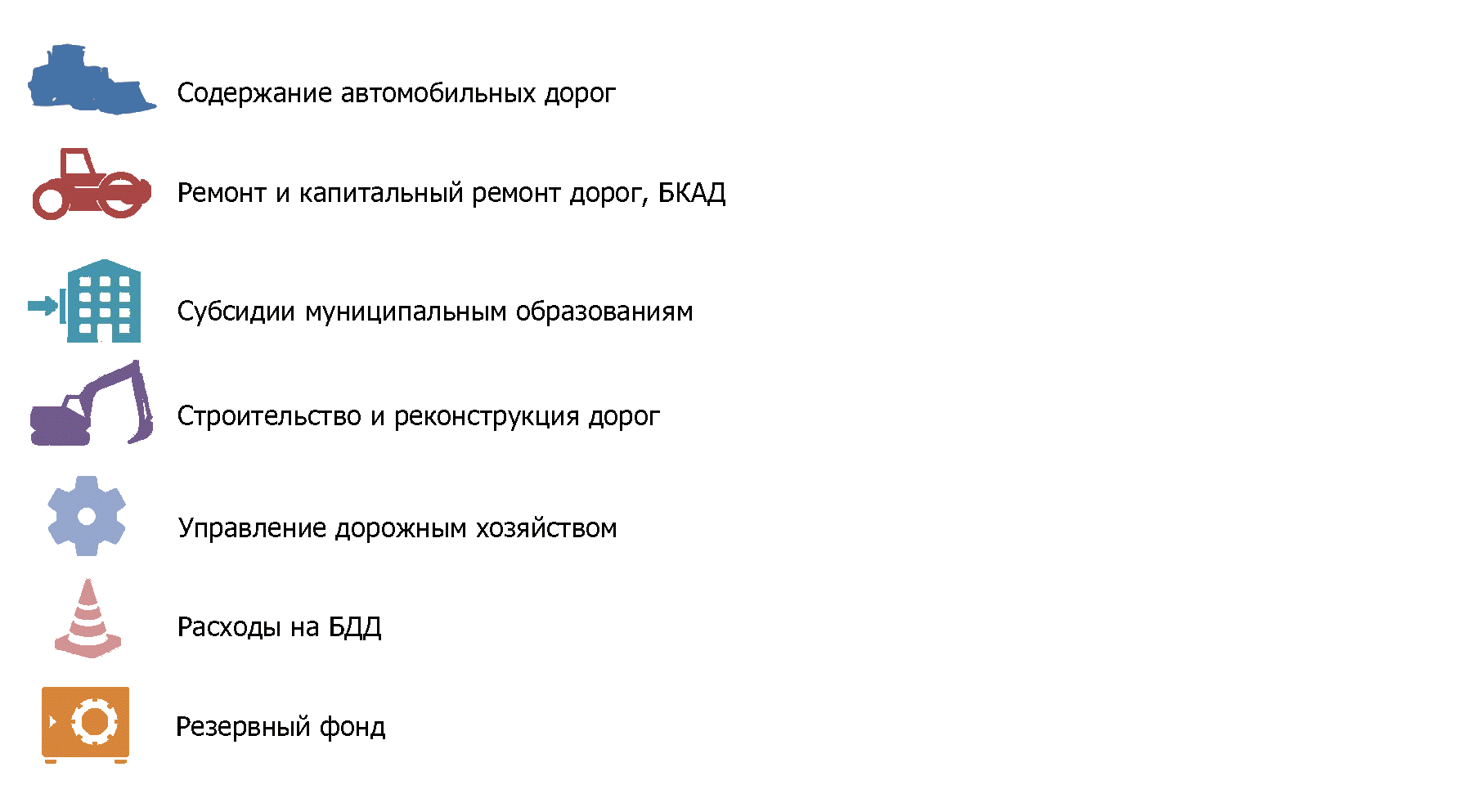 491,36
1 610,30
Министерство транспорта Архангельской области
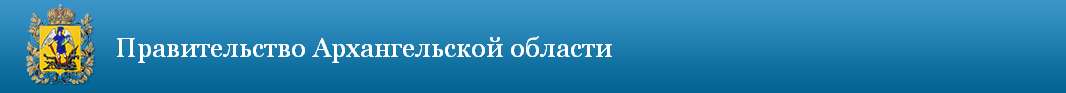 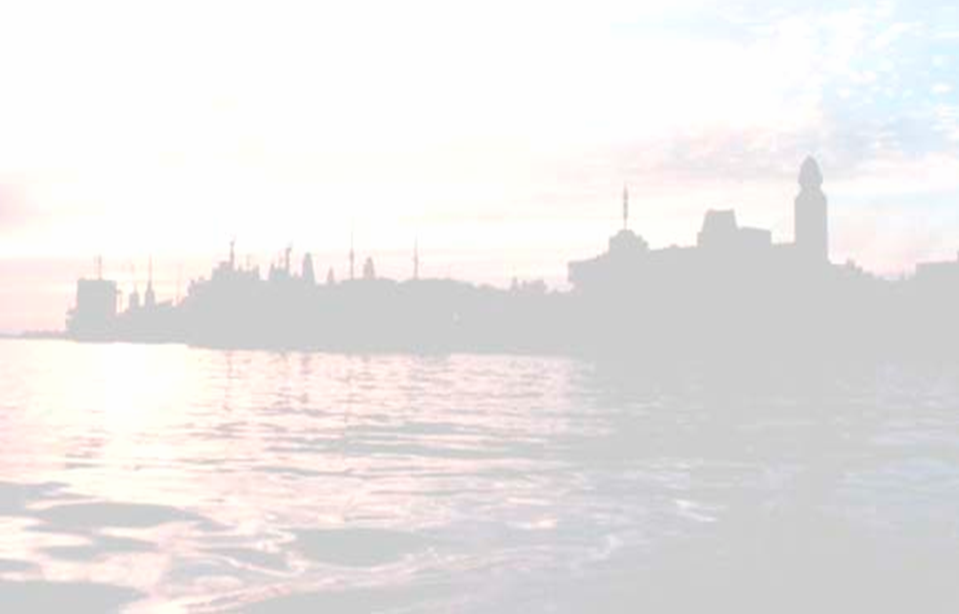 Объекты строительства и реконструкции на региональных дорогах
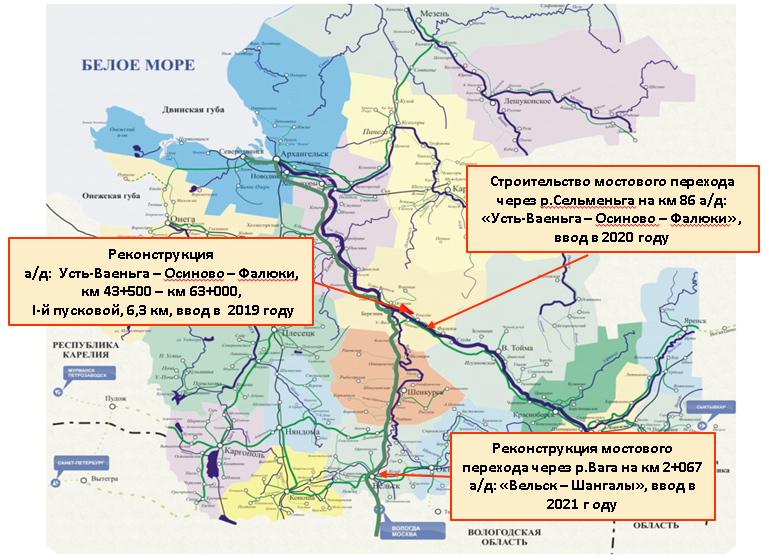 Министерство транспорта Архангельской области
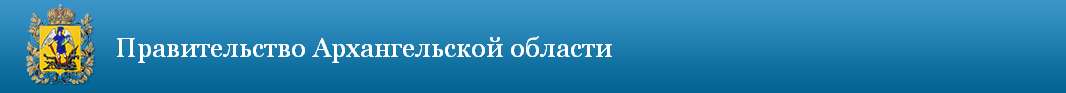 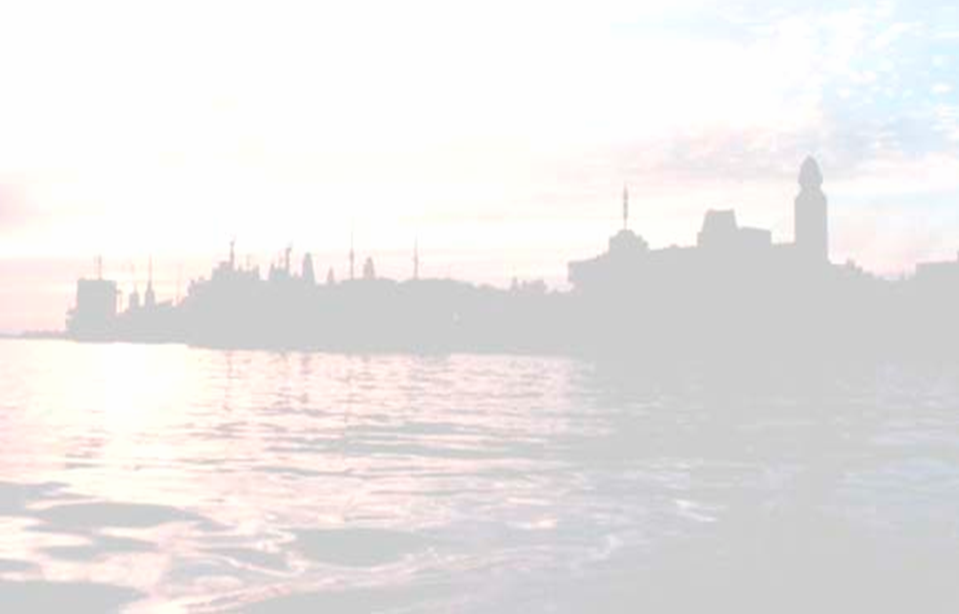 Объекты строительства и реконструкции на местных дорогах
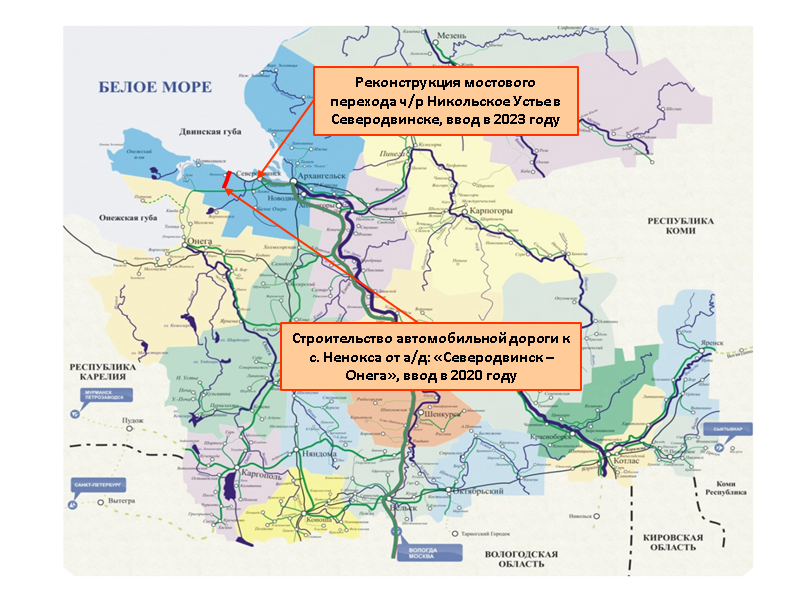 Министерство транспорта Архангельской области
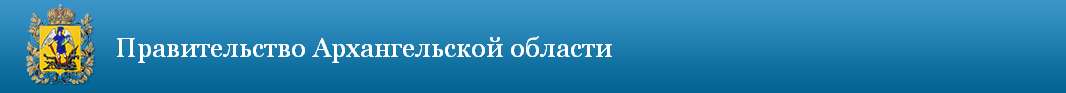 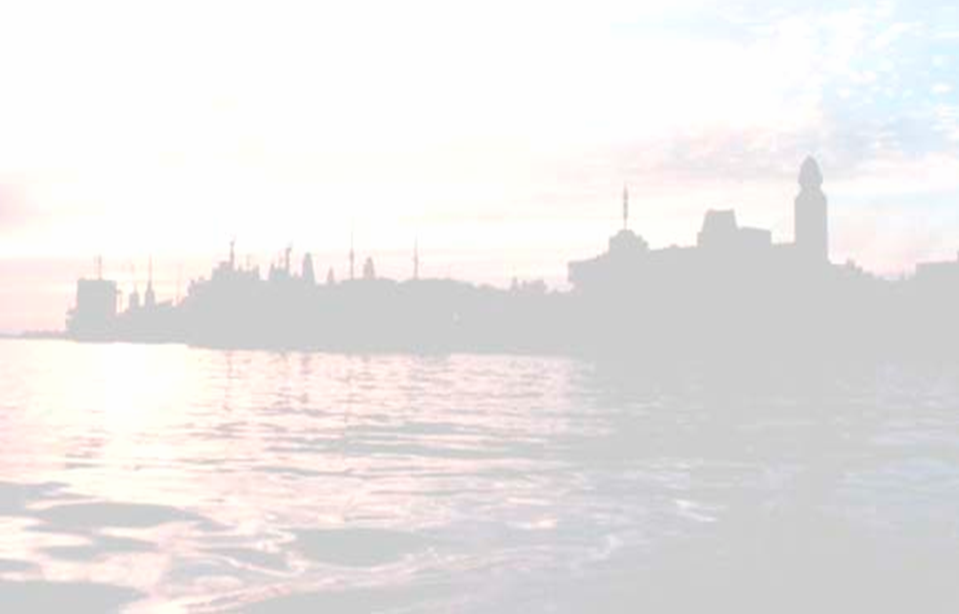 Капитальный ремонт искусственных сооружений на региональных дорогах
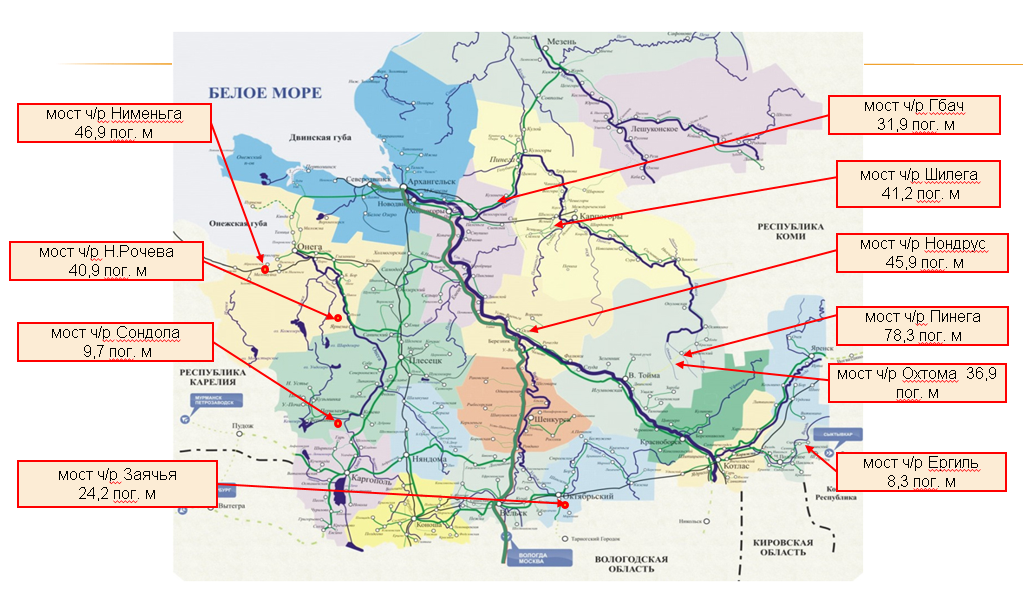 Министерство транспорта Архангельской области
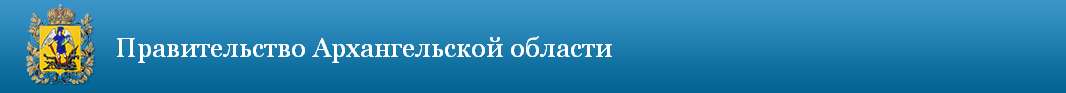 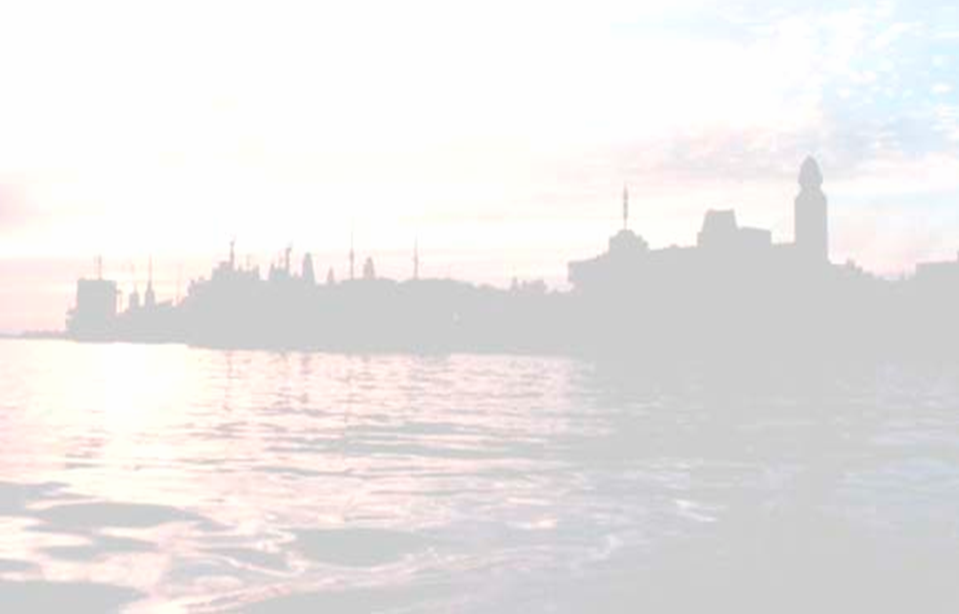 Устройство линий искусственного освещения
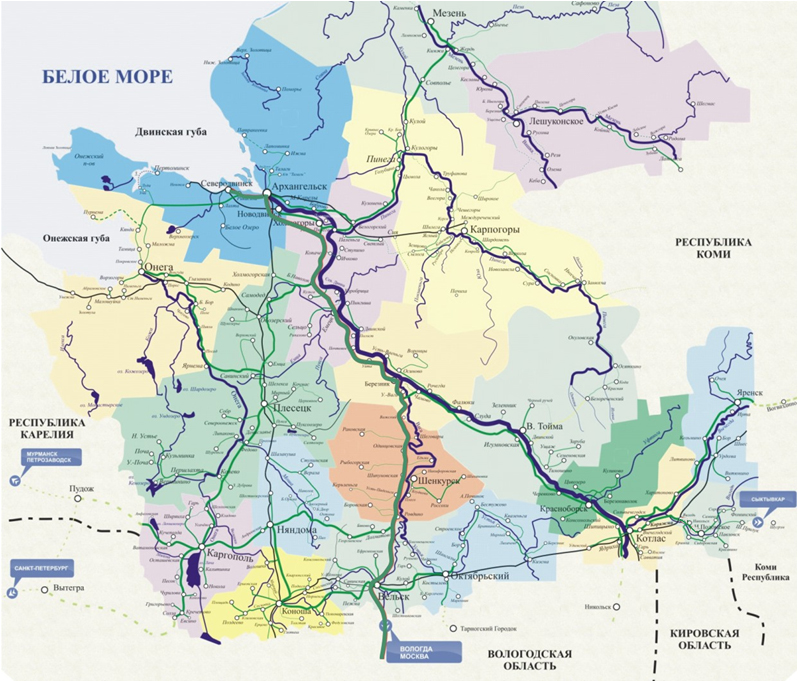 2019 год
общая протяженность – 12,473 км
Пинежский район, 
Архангельск – Белогорский – Пинега –  Кимжа – Мезень (3,151 км)
Няндомский район, 
Долматово –  Няндома – Каргополь –  Пудож  (9,322 км)
2020 год
общая протяженность – 20,149 км
Плесецкий район , 
Плесецк –  Пуксоозеро  (2,237 км)
Вельский район , 
Вельск – Аргуновский   (1,331 км)
–
Вилегодский район , 
И-Подомское – Вилегодск – Самино – Перевоз – Развилка (0,76 км)
Ленский район , 
Заболотье – Сольвычегодск – Яренск (1,414 км), Вогваздино – Яренск (0,55 км)
Каргопольский район , 
Каргополь –  Ширяиха – Гарь (1,4 км)
Холмогорский район , 
подъезд к с. Холмогоры от автомобильной дороги М-8 «Холмогоры» (0,706 км)
Коношский район , 
Коноша – Вожега  (3,823 км), Коноша – Вельск – Шангалы (2,22 км), Коноша – Няндома (2,031 км), Коноша – Чублак – Толстая (1,45 км)
Красноборский район , 
Красноборск – Хмелёвская  (2,757 км), подъезд к переправе ч/р Северная Двина от а/д Усть-Вага – Ядриха  
(0,23 км)
Министерство транспорта Архангельской области
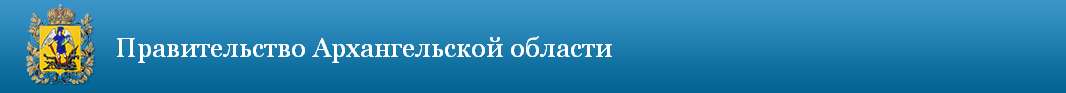 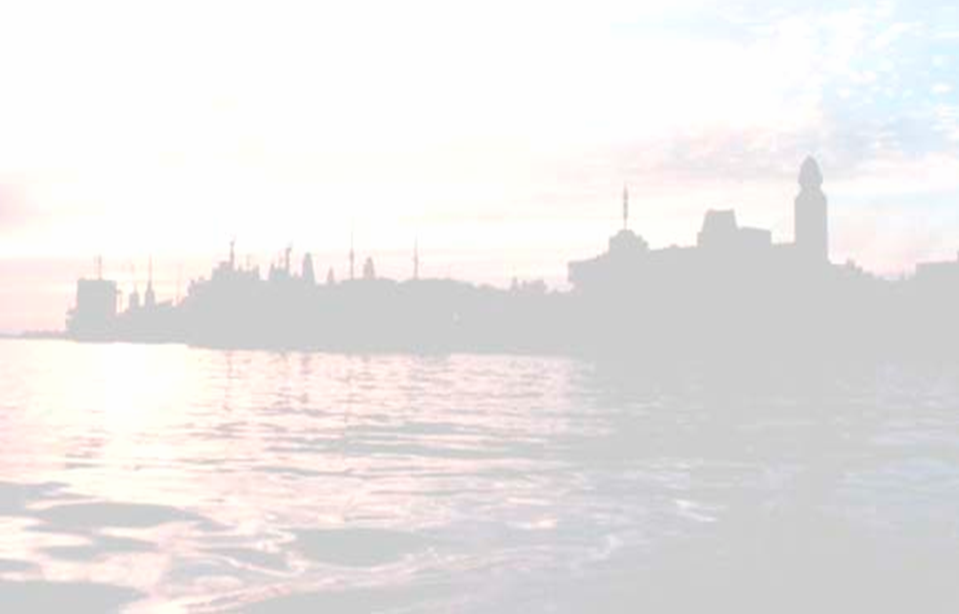 Национальный проект «Безопасные и качественные автомобильные дороги»
Исполнение Указа Президента Российской Федерации № 204 от 07 мая 2018 года  «О национальных целях и стратегических задачах развития Российской Федерации на период до 2024 года» в части создания безопасных и качественных автомобильных дорог (целевые показатели):

 увеличение доли автомобильных дорог регионального значения, соответствующих нормативным требованиям, в их общей протяженности не менее чем до 50%, для Архангельской области до 29,1% (относительно их протяженности по состоянию на 31 декабря 2017 года);

 увеличение доли автомобильных дорог городской агломерации, соответствующих нормативным требованиям к их транспортно-эксплуатационному состоянию до 85% (относительно их протяженности по состоянию на 31 декабря 2017 года);

 снижение количества мест концентрации дорожно-транспортных происшествий (аварийно-опасных участков) на дорожной сети Архангельской области в два раза по сравнению с 2017 годом;
Министерство транспорта Архангельской области
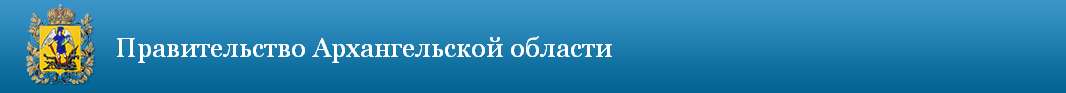 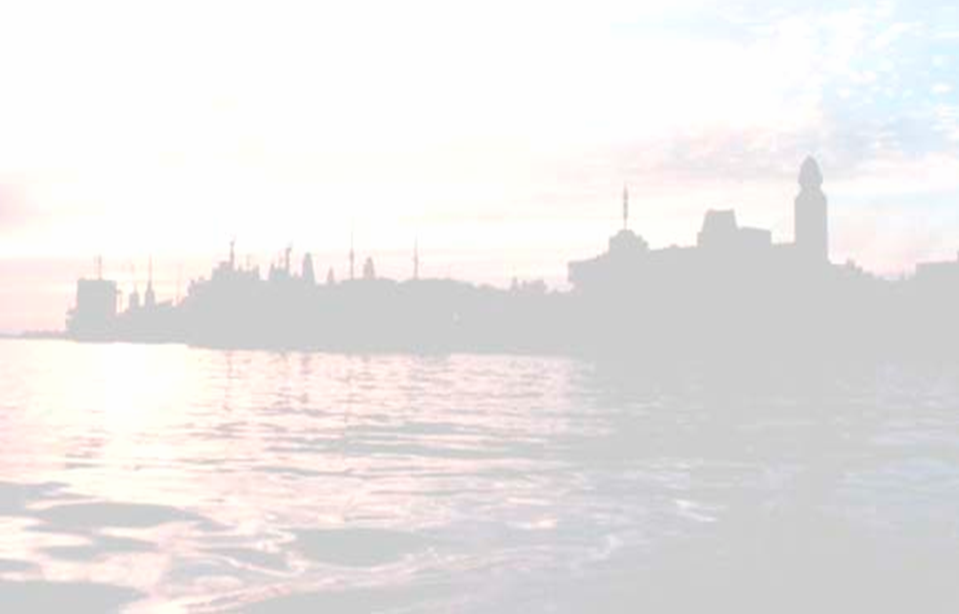 Национальный проект «Безопасные и качественные автомобильные дороги»
1054 км
- протяженность региональных автомобильных дорог приведенных в нормативное состояние до 2024 года
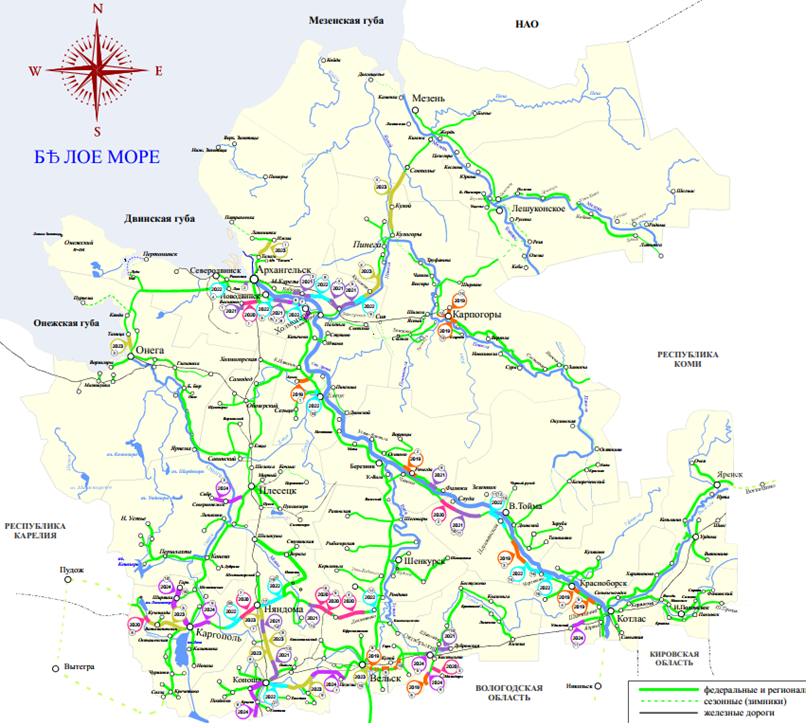 Министерство транспорта Архангельской области
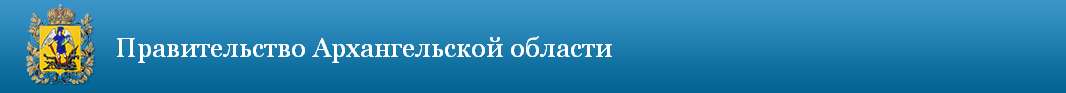 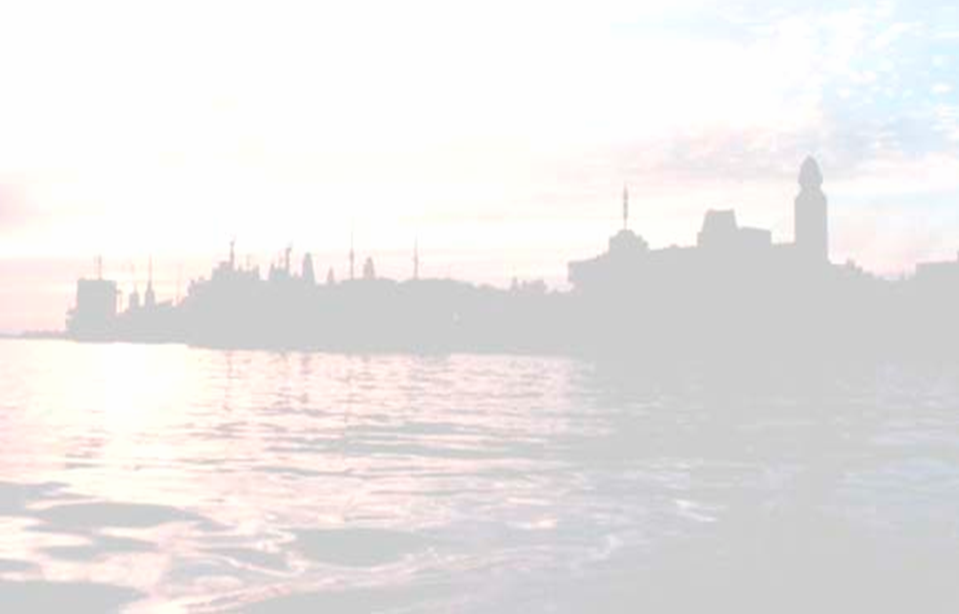 Национальный проект «Безопасные и качественные автомобильные дороги»
107 км
- протяженность региональных автомобильных дорог приведенных в нормативное состояние в 2019 году
Министерство транспорта Архангельской области
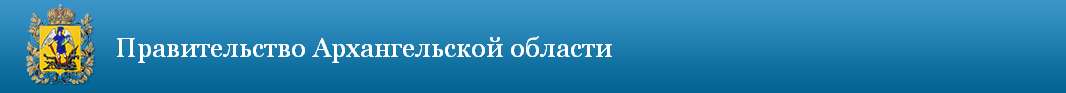 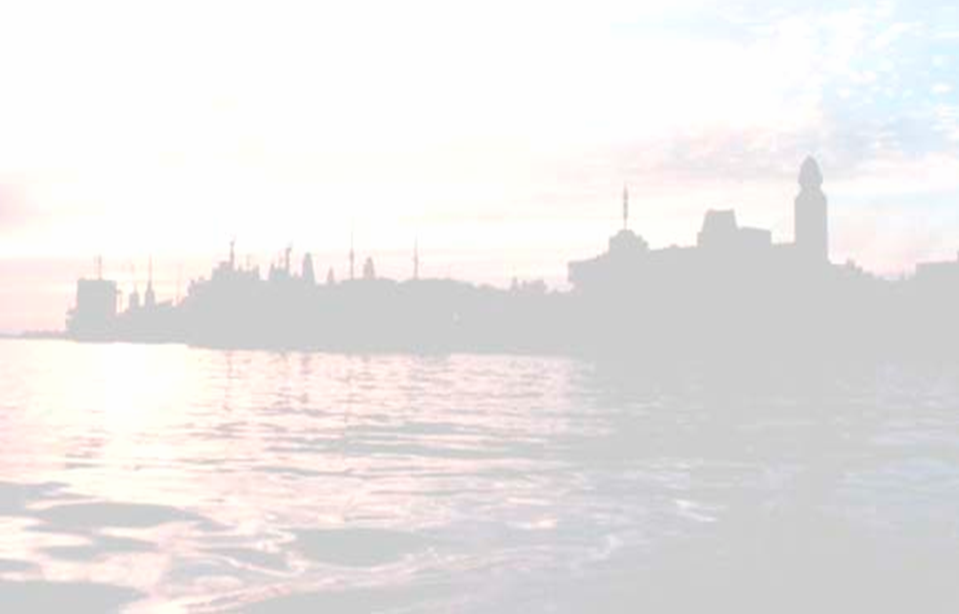 Архангельская агломерация
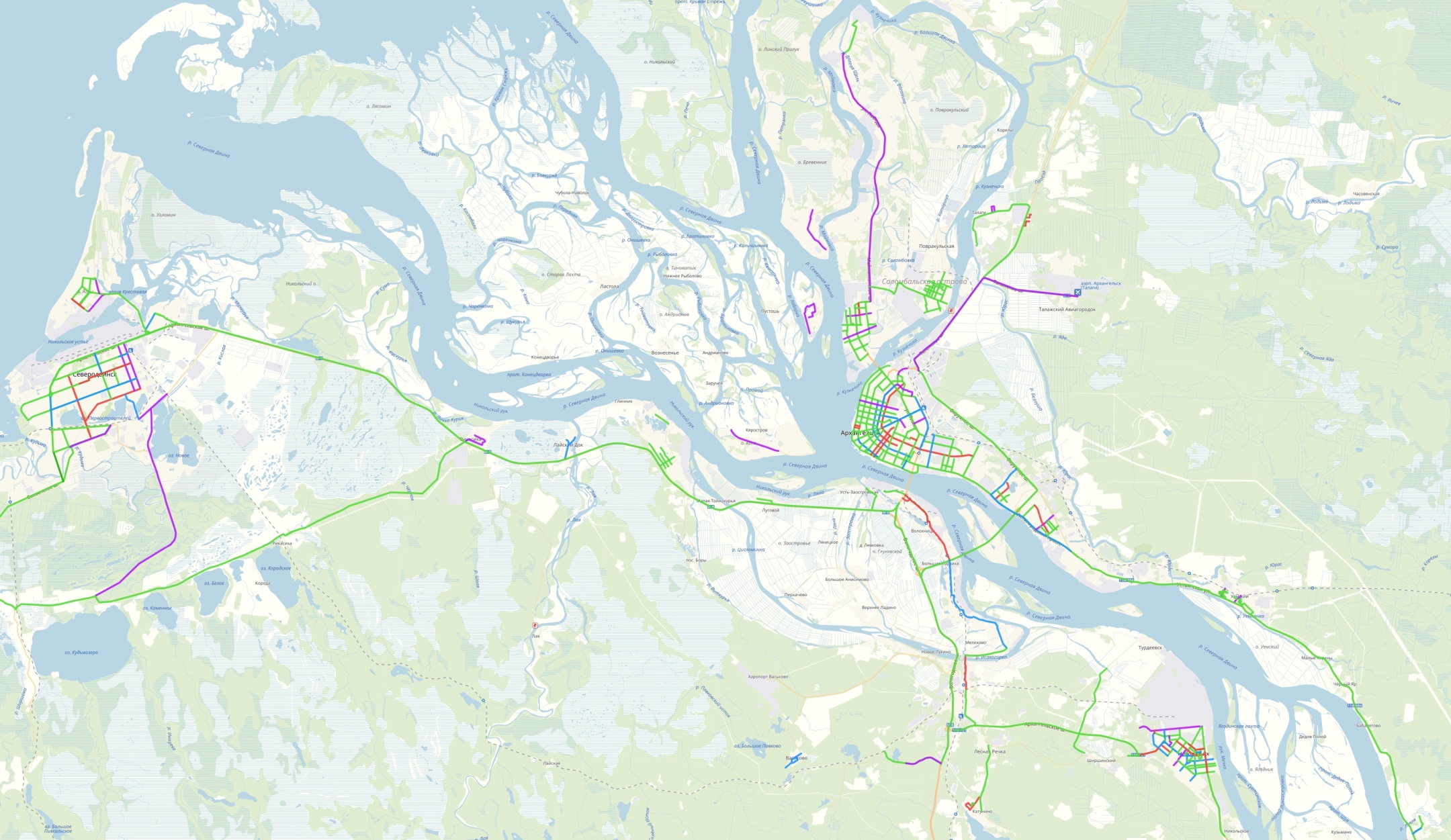 С 2019 по 2024 год – 
будет отремонтировано 
202 км дорог
Сеть дорог агломерации  431,4 км
в том числе: 
федерального значения – 71,3 км; 
регионального значения –   88,2 км; 
местного значения – 271,9 км,                   
включая:  
Архангельск – 134,5 км
Северодвинск – 85,8 км
Новодвинск – 34,4 км
Приморский район – 17,2 км
Архангельск  в  2019  году  –  17,989  км
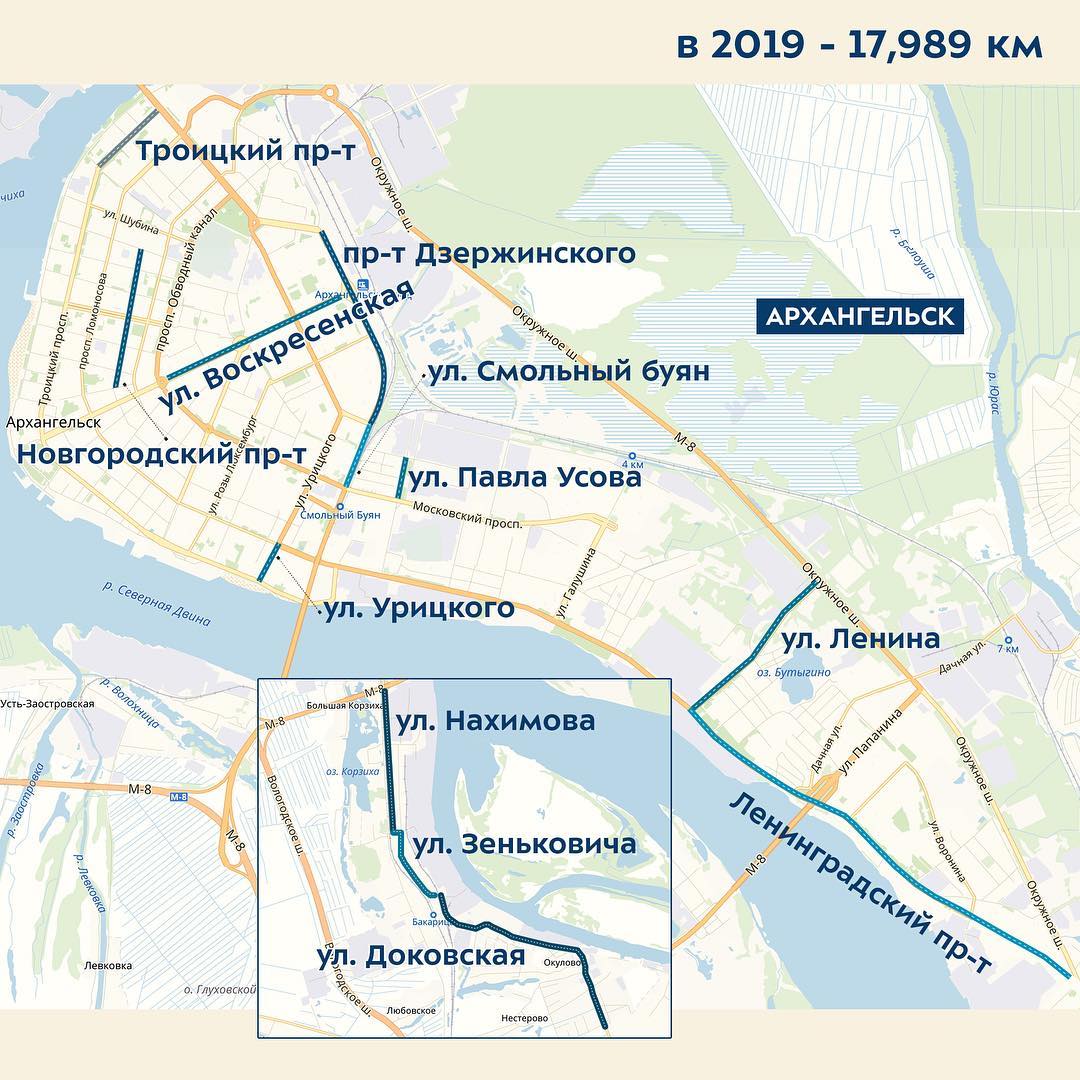 Северодвинск  в  2019  году  –  8,612 км
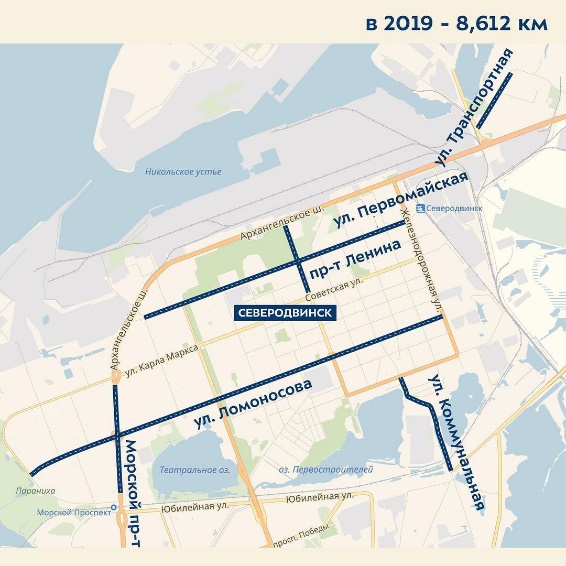 Новодвинск  в  2019  году  –  3,690 км
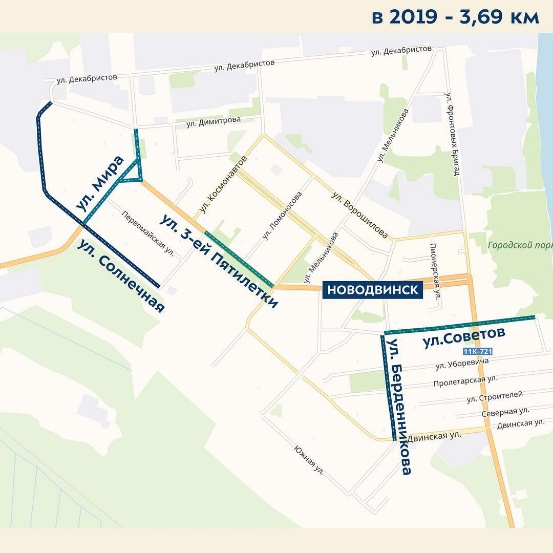 Приморский район  
в 2019 году  –  2,179 км
Министерство транспорта Архангельской области
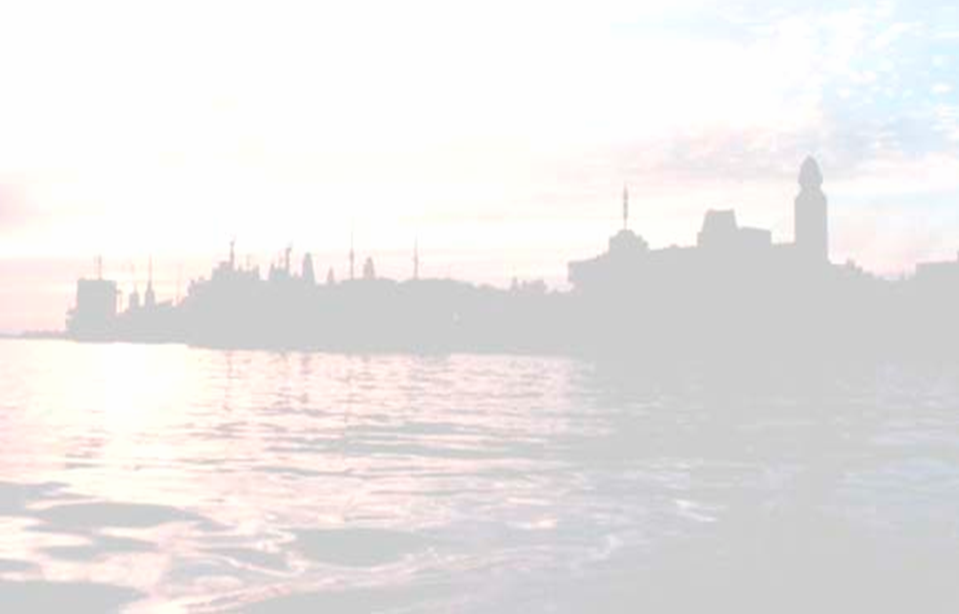 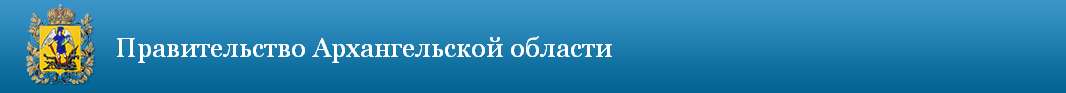 Субсидии бюджетам муниципальных образований и городских округов 
из дорожного фонда – 1 млрд. 610,30 млн. рублей
- на Архангельскую агломерацию в рамках НП БКАД 
(с учетом областных средств);
- на мостовой переход через 
Никольское Устье (с учетом областных средств);
- ежегодная субсидия на осуществление 
дорожной деятельности;
- строительство автомобильной дороги 
к селу Ненокса
- на местные дороги;
- реконструкция просп. Ленинградский
- на Восточное шоссе г. Котлас
Министерство транспорта Архангельской области
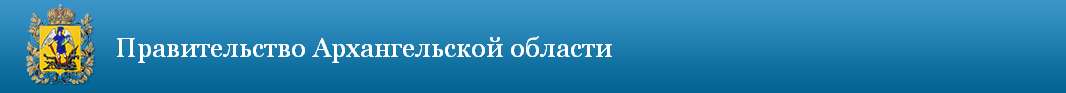 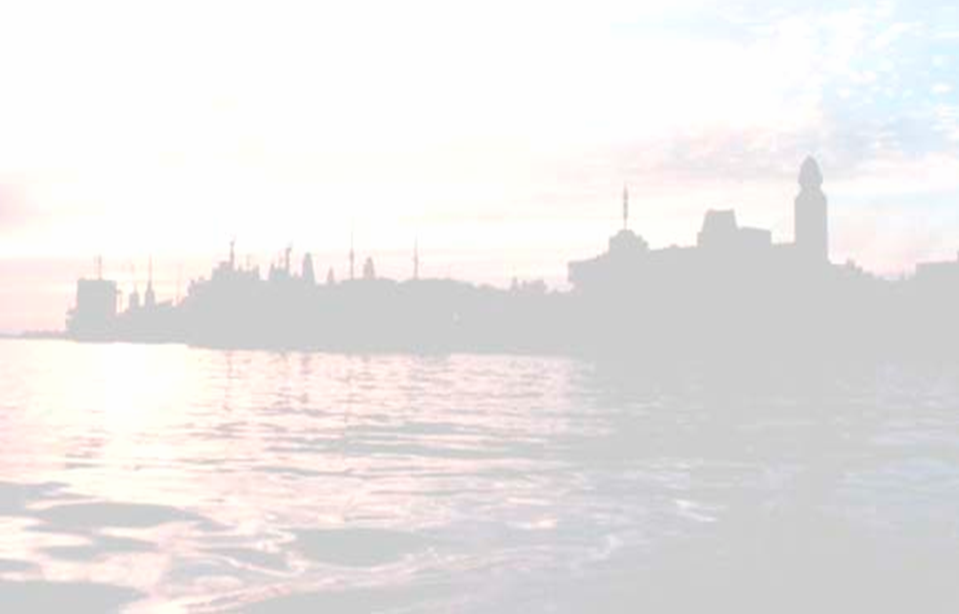 Передача автомобильных дорог в федеральную собственность
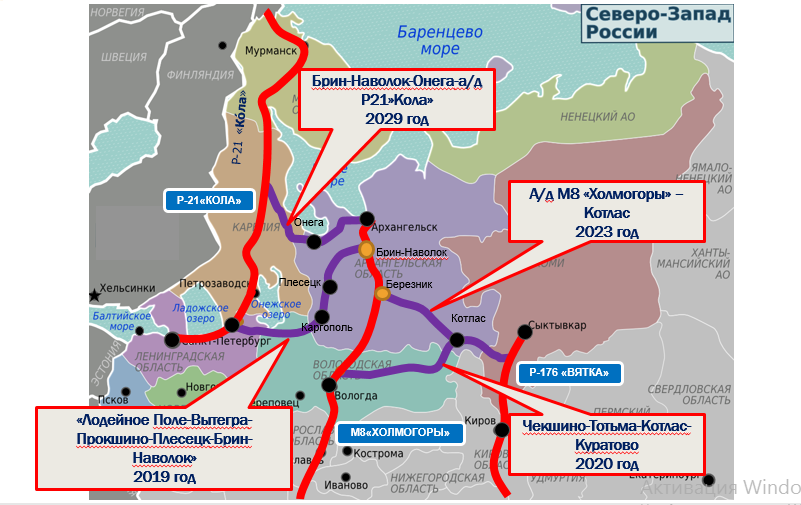 Министерство транспорта Архангельской области
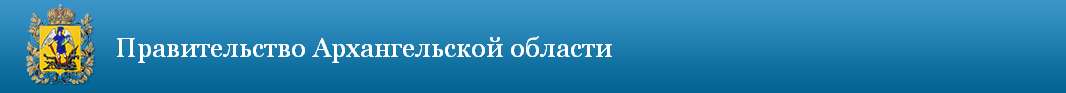 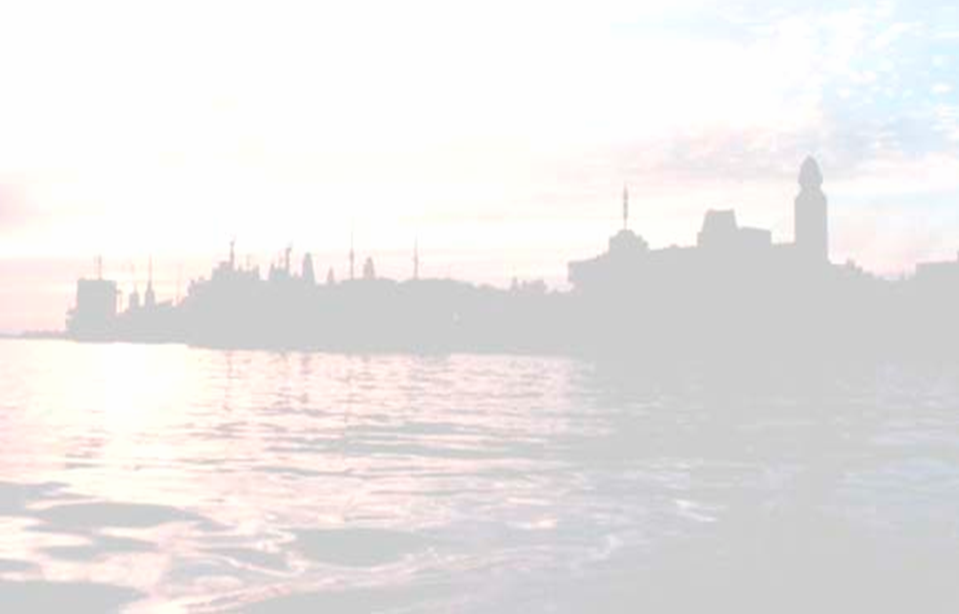 Спасибо за внимание!
Министерство транспорта Архангельской области